The Applications of Low Latency Direct Broadcast Satellite Data in Regional NWP
Jun Li1, Pei Wang1, Agnes Lim1, and Timothy J. Schmit2

1 Cooperative Institute for Meteorological Satellite Studies, University of Wisconsin-Madison
2 Center for Satellite Applications and Research, NESDIS/NOAA


CSPP Users’ Group Meeting
25 – 27 June 2019
Chengdu, China
Acknowledgement: Supported by NOAA JPSS, GOES-R, and TMP Science Programs
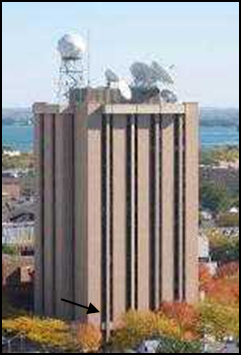 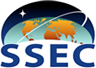 Outline
Motivation;
Latency impact from polar orbit satellite observations on local severe storm forecast;
Application of GRB GEO advanced imager data in high impact weather forecast;
Summary
1. Motivation
The usefulness of numerical weather prediction (NWP) based high impact weather (HIW) forecast highly depends on how soon the forecast is updated. Therefore, the data latency is critical for assimilation in the regional NWP models;
The current polar orbit (LEO satellites (i.e., JPSS series, Metop series, FY3 series) have the capability for atmospheric sounding in the pre-convection environment, and low latency can be obtained through Direct Broadcast (DB) sites;
The geostationary (GEO) satellites (GOES-R series, Himarari-8/-9, FY-4 series, etc.) have the capability for monitoring moisture changes in pre-convection along with dynamic changes with high spatial and temporal resolutions, and real-time data can be obtained through receiving the geostationary rebroadcast (GRB) L1B data;
Those low latency data from LEO and GEO are very useful for improving the rapid changing weather forecasts through assimilating into high resolution regional NWP models.
2. Latency impact from polar orbit satellite on local severe storm (LSS) forecast
Using WRF as regional NWP model and NOAA GSI as data assimilation system;

All existing observations are assimilated as control run. Additional experiments using different latency restrictions are carried out for impact study;

Using ETS/POD/FAR scores to show the precipitation forecast of LSS; Using weighted RMSEs of T/Q/U/V compared with radiosonde to evaluate the LSS analysis and forecasts as well.
LSS case description
A typical LSS case starts from 0000 UTC 24 June to 1800 UTC 24 June 2018.
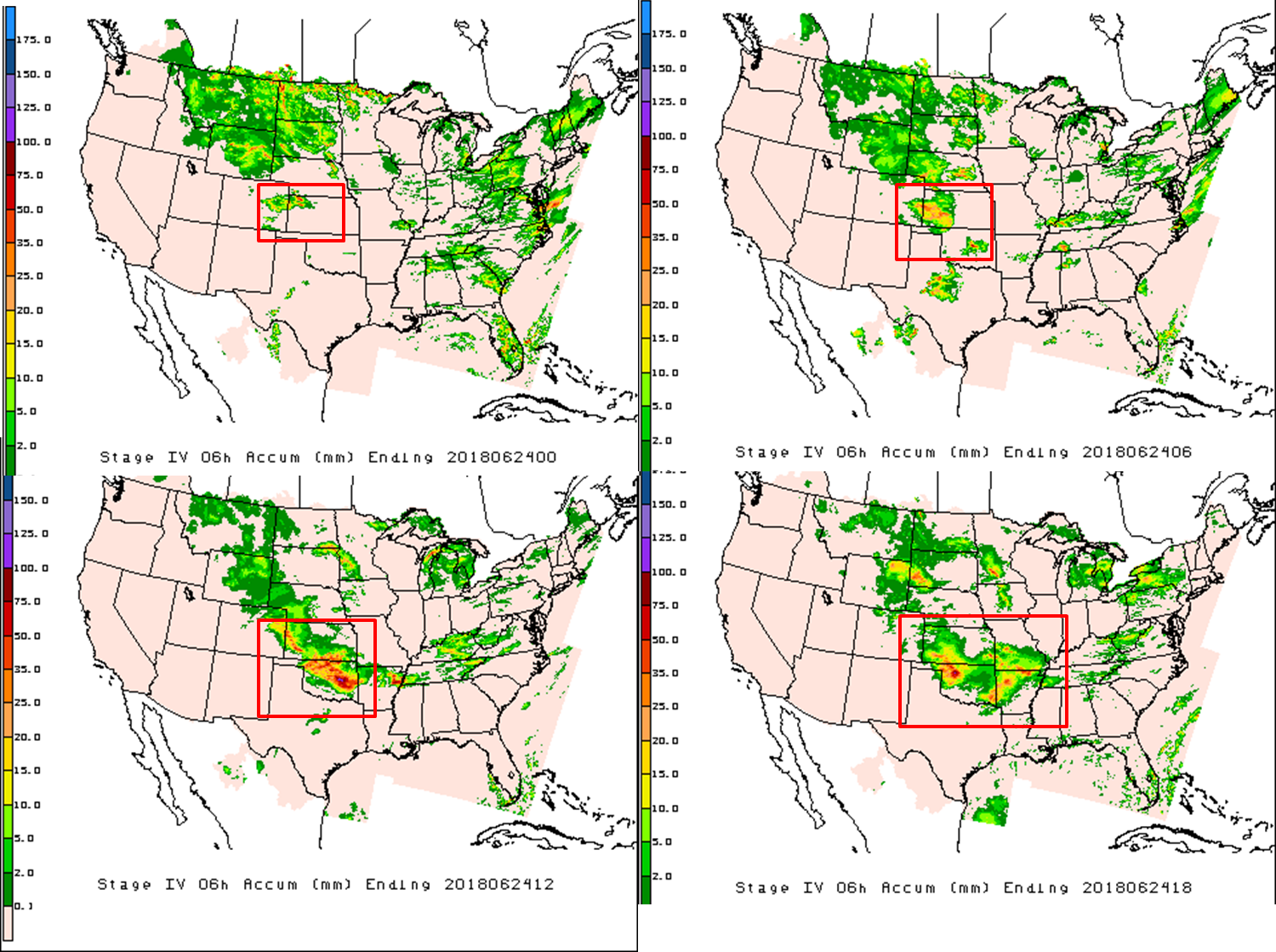 LSS case for impact study
Hourly accumulated precipitation from observations
GOES-16 ABI channel 9 Observations (K)
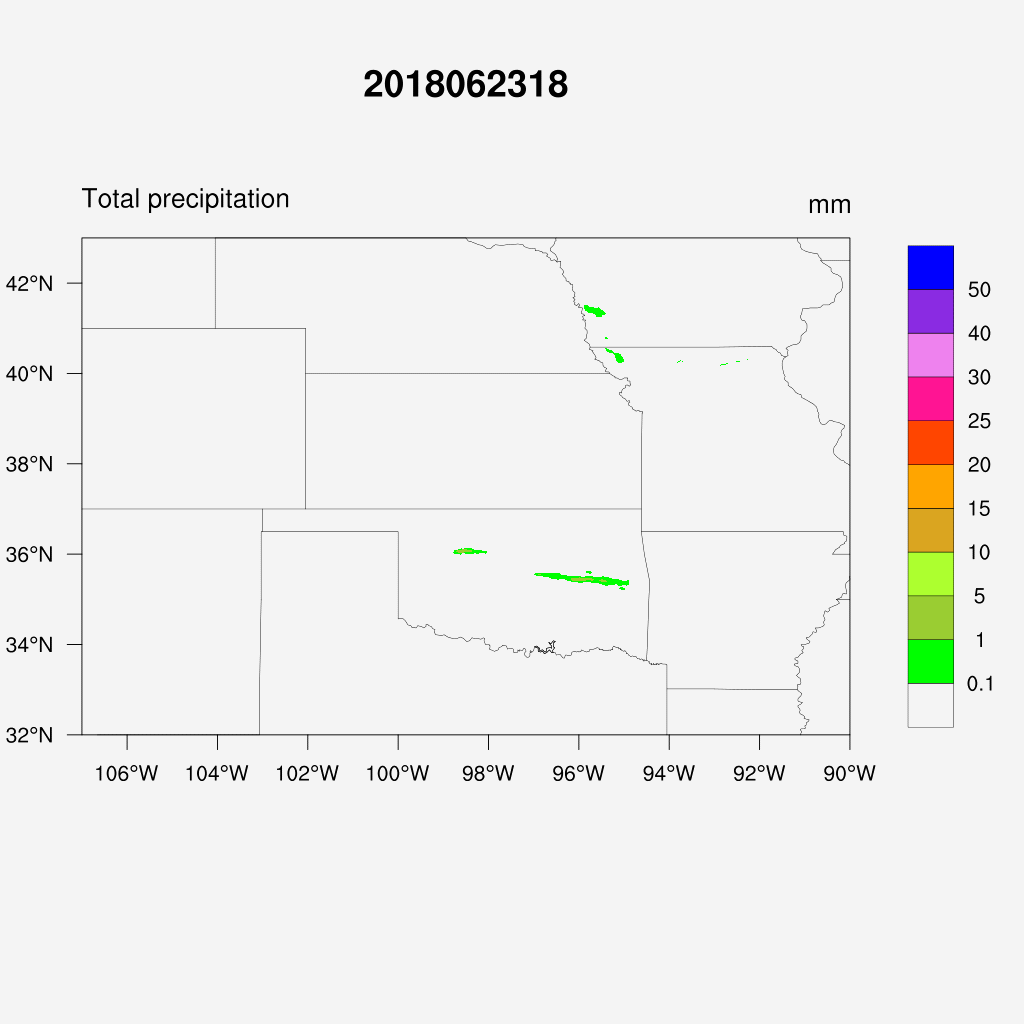 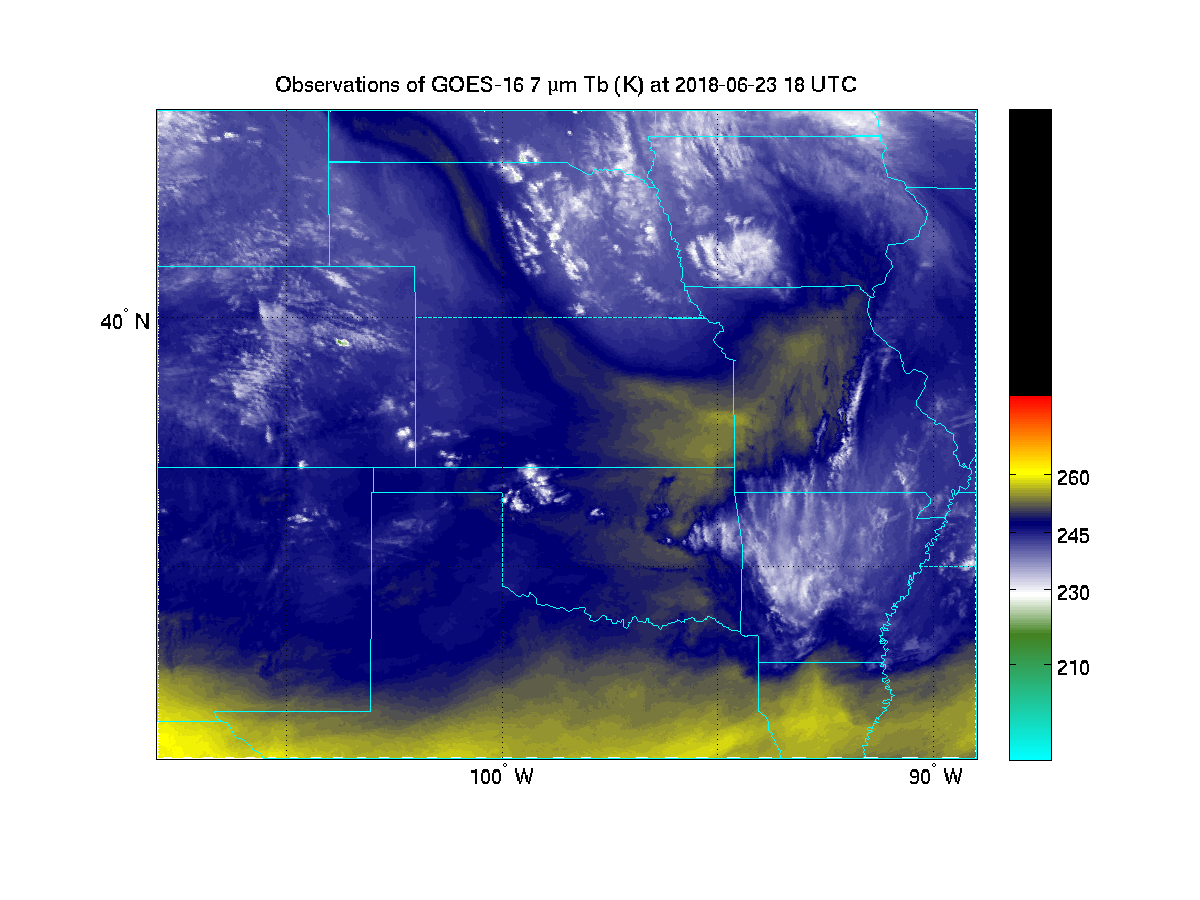 Experimental design
WRF-ARW v3.6.1: 
9 km and 3 km horizontal resolution  (RAP/HRRR setting)
52 vertical layers from surface to 10hPa
Microphysics scheme: Thompson aerosol-aware
Longwave & shortwave radiation: RRTMG
PBL scheme: Yonesei University scheme (YUS)
Simulated precipitation
Observation precipitation
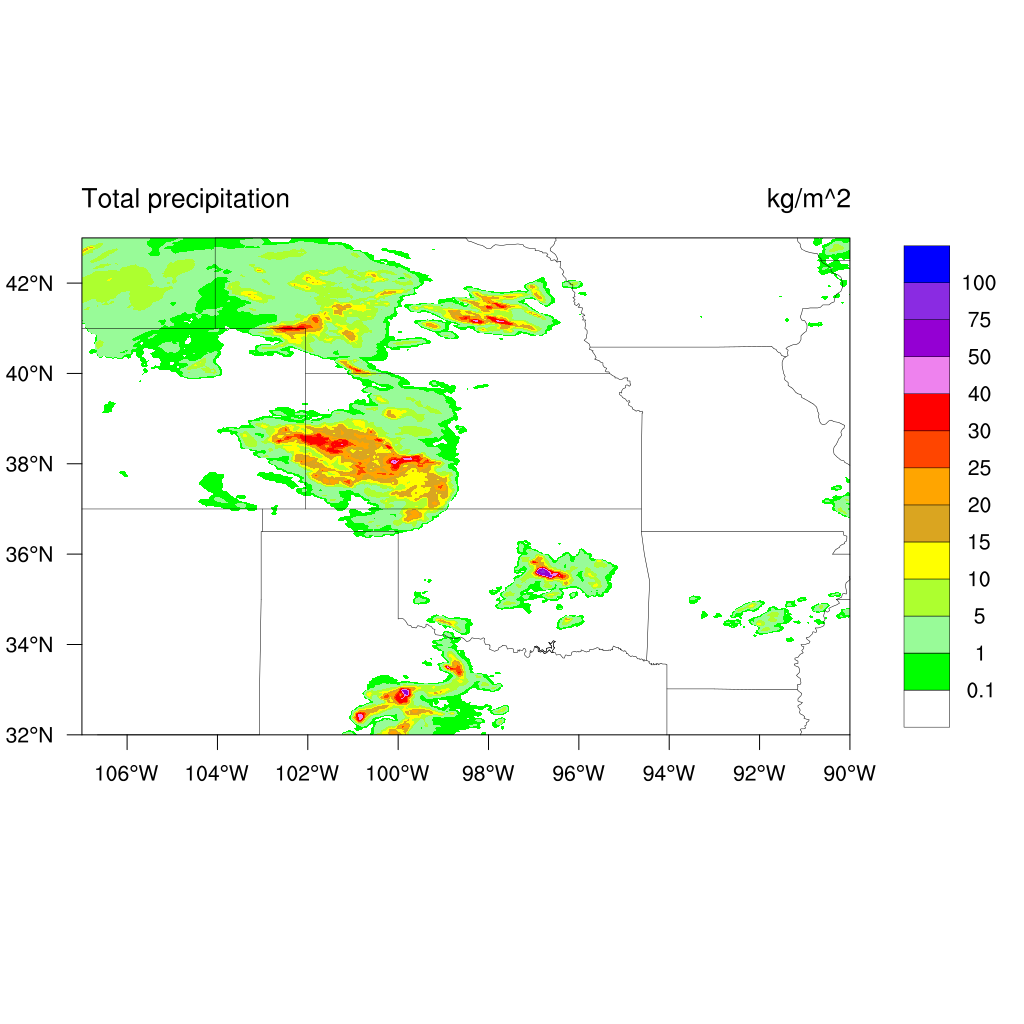 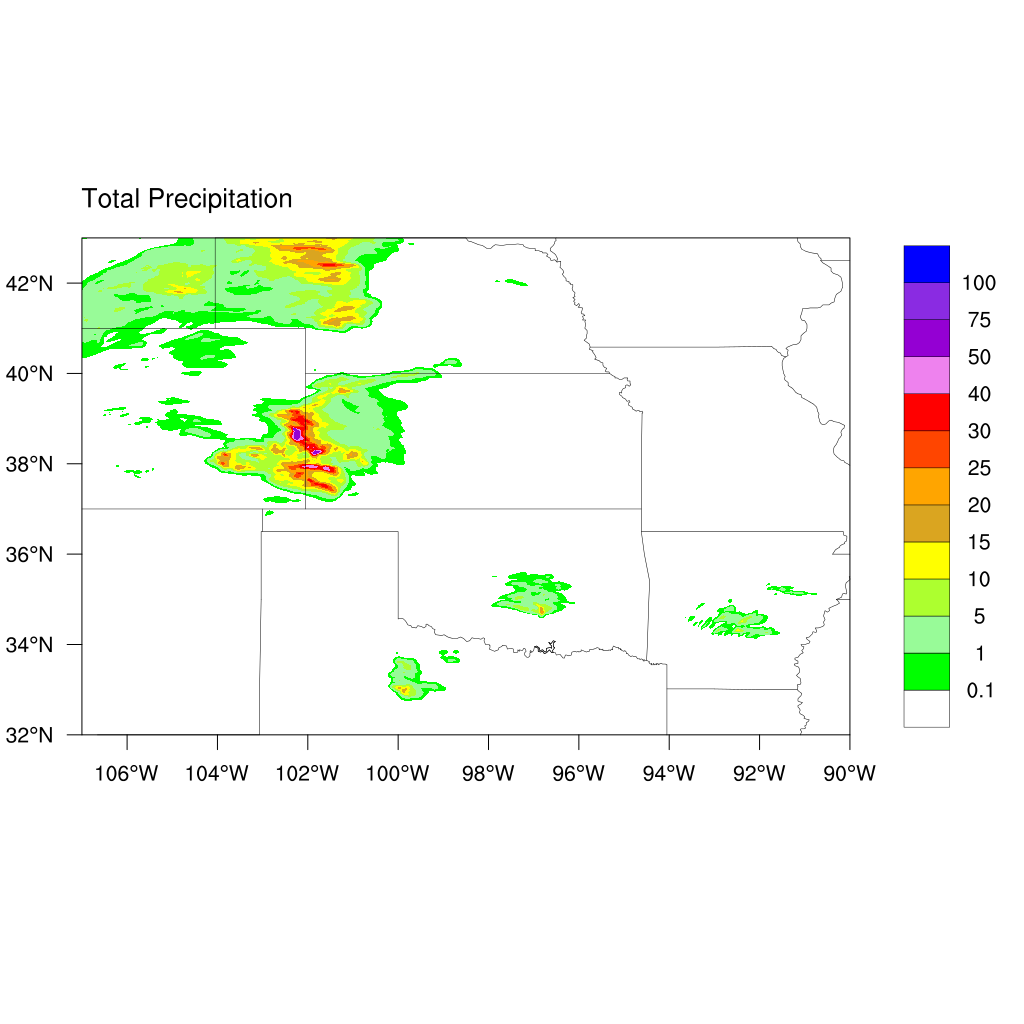 0000 UTC 24 June to
0600 UTC 24 June
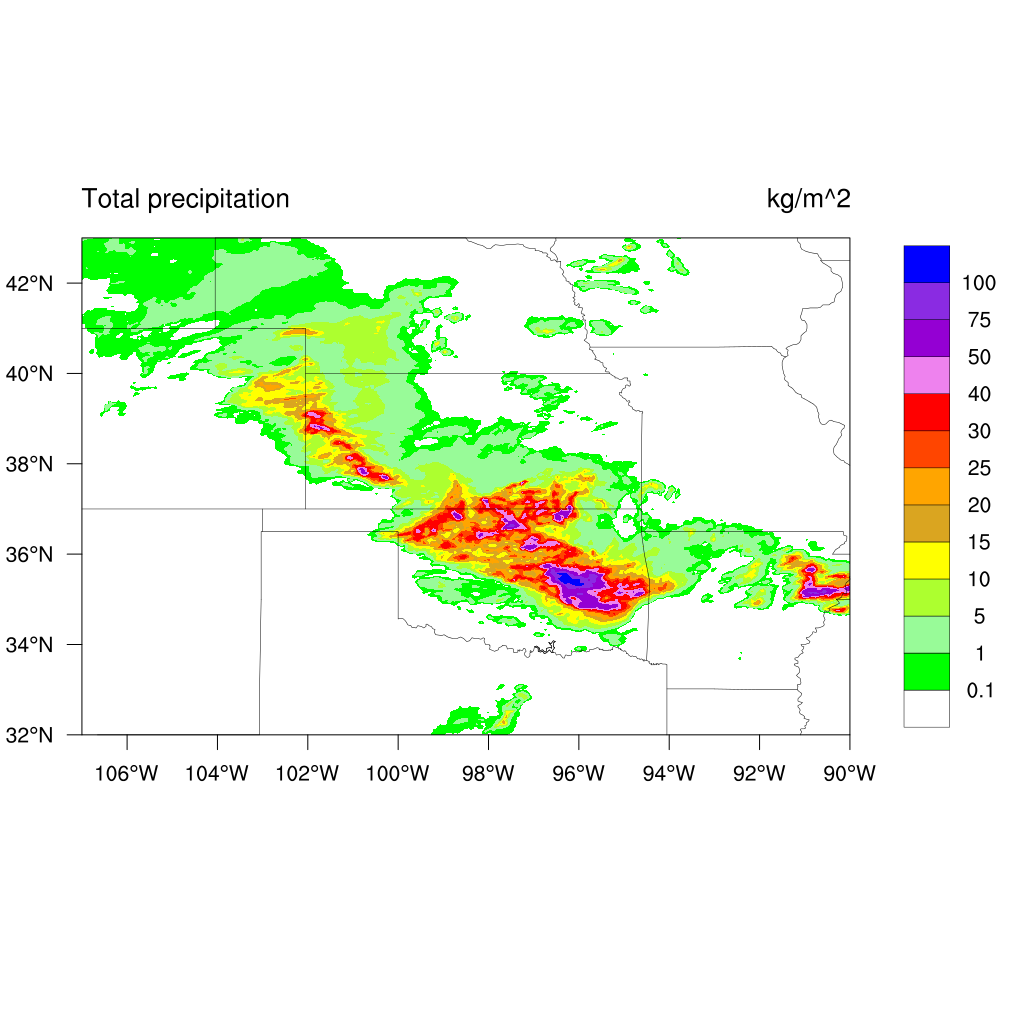 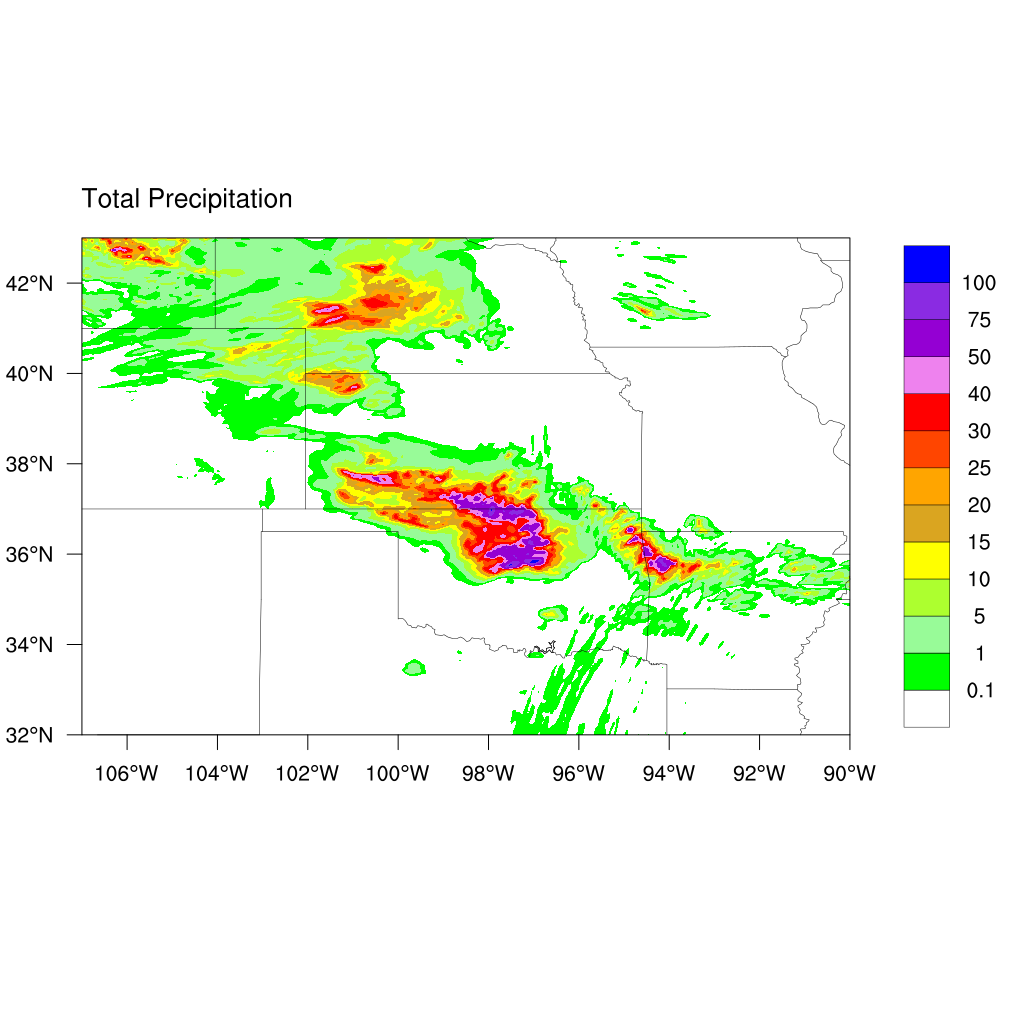 0600 UTC 24 June to
1200 UTC 24 June
Experimental design
GSI-DTC v3.6: 
Background field: NCEP global final analysis
Data thinning: 60-km
Background and observation error: global model
Satellite bias correction: enhanced bias correction method
Assimilated window: 3-hour
Assimilated data: 
PrepBUFR 
AMSU-A onboard NOAA-15, 18, 19, Metop-A, and Metop-B
ATMS onboard Suomi-NPP
CrIS onboard Suomi-NPP
IASI onboard Metop-A and Metop-B
Experiments
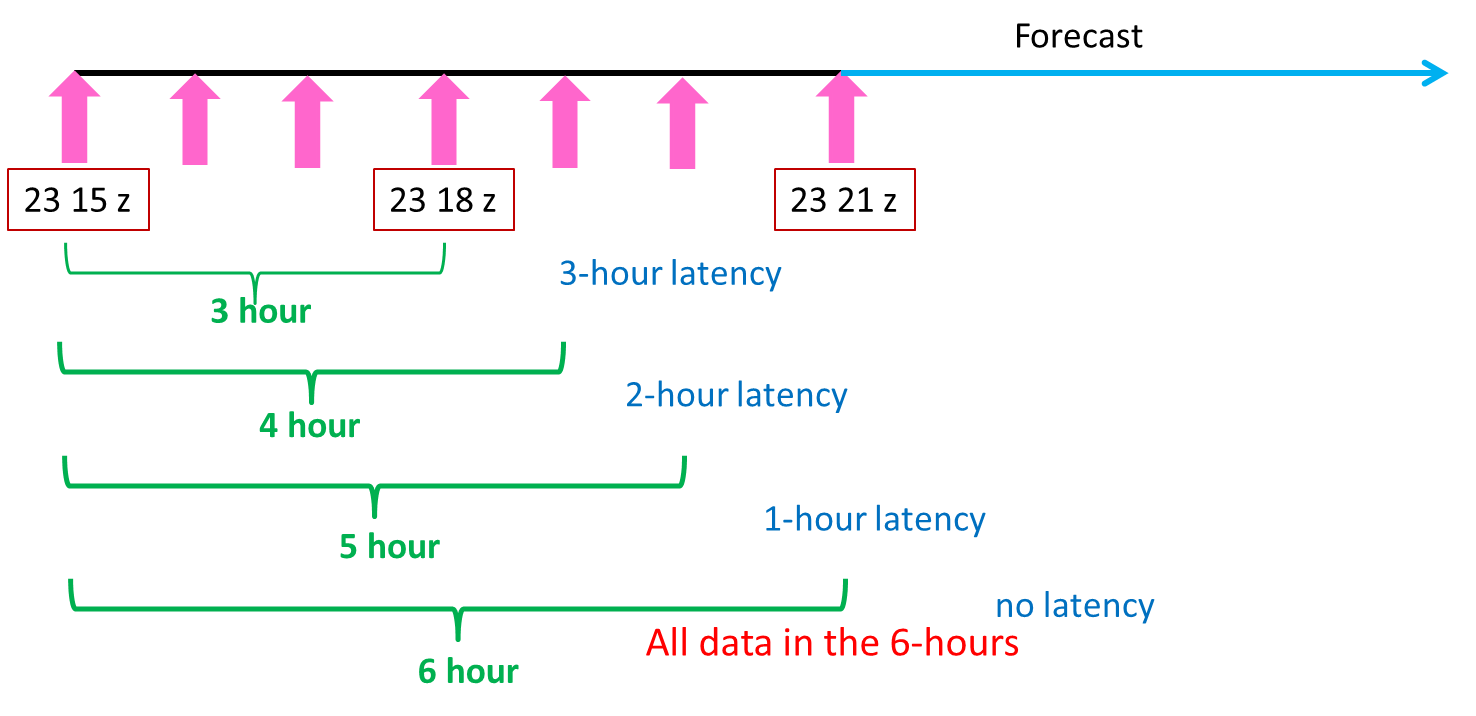 The assimilation time is at 23 21 z
The background field time is at 23 18 z
The available data are from 
3-hour latency    23 15 z --- 23 18 z
2-hour  latency  23 15 z --- 23 19 z
1-hour   latency  23  15 z --- 23 20 z
No latency     23 15 z --- 23 21 z
Impacts on assimilated LEO data
The data coverages of each satellite are directly affected by the different data latency. 

The following slides give some examples to show the data coverages of AMSU-A, ATMS, CrIS and IASI from 3-hour latency, 2-hour latency, 1-hour latency and no latency.
Data coverage of ATMS Ch 11
2 – hour latency
3 – hour latency
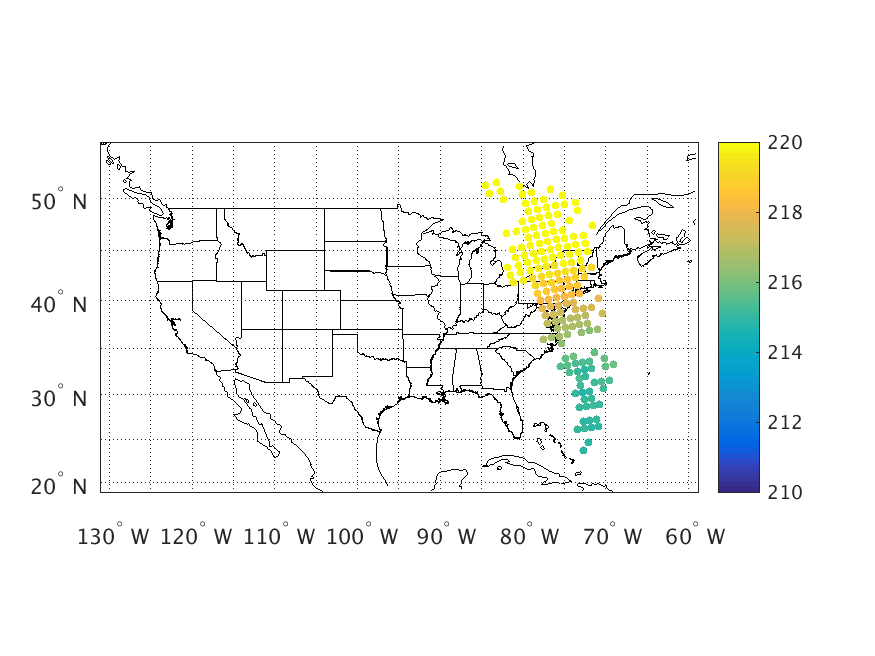 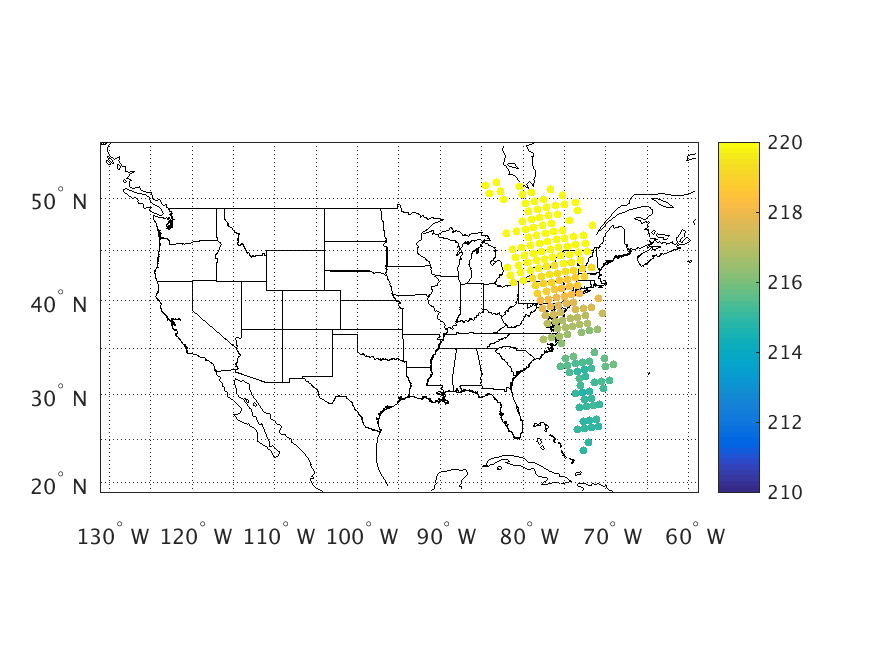 No latency
1 – hour latency
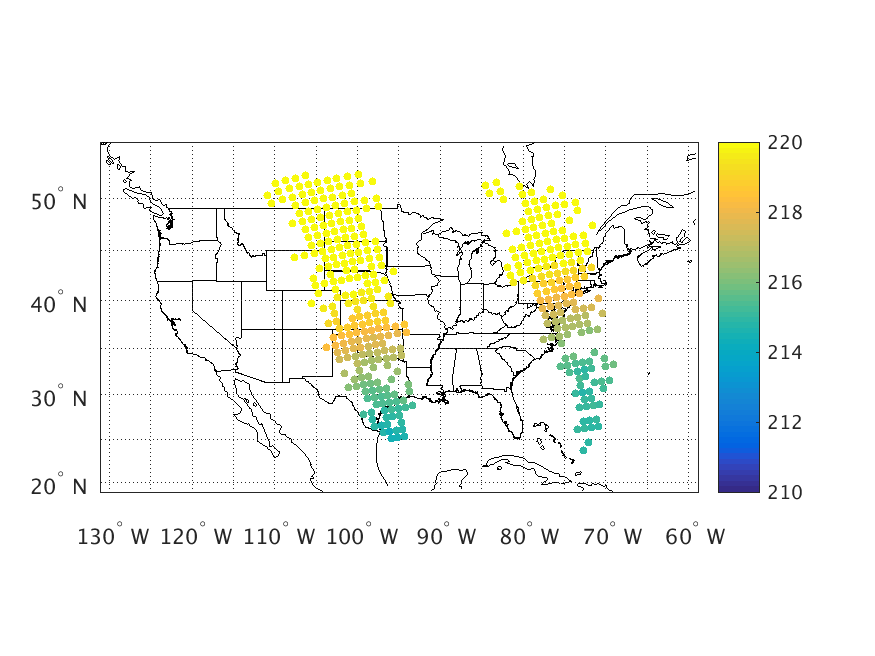 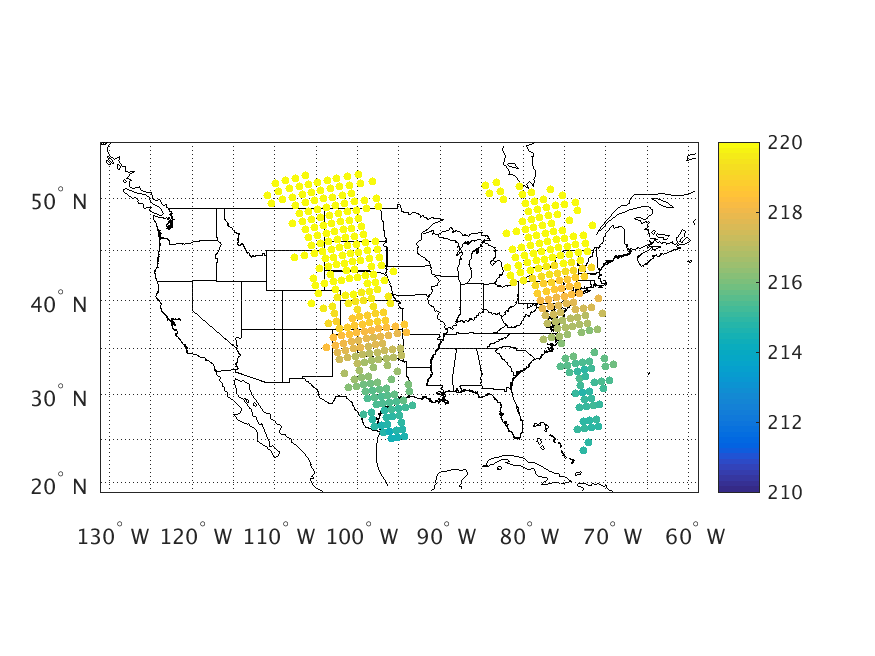 Data coverage of CrIS Ch 96
2 – hour latency
3 – hour latency
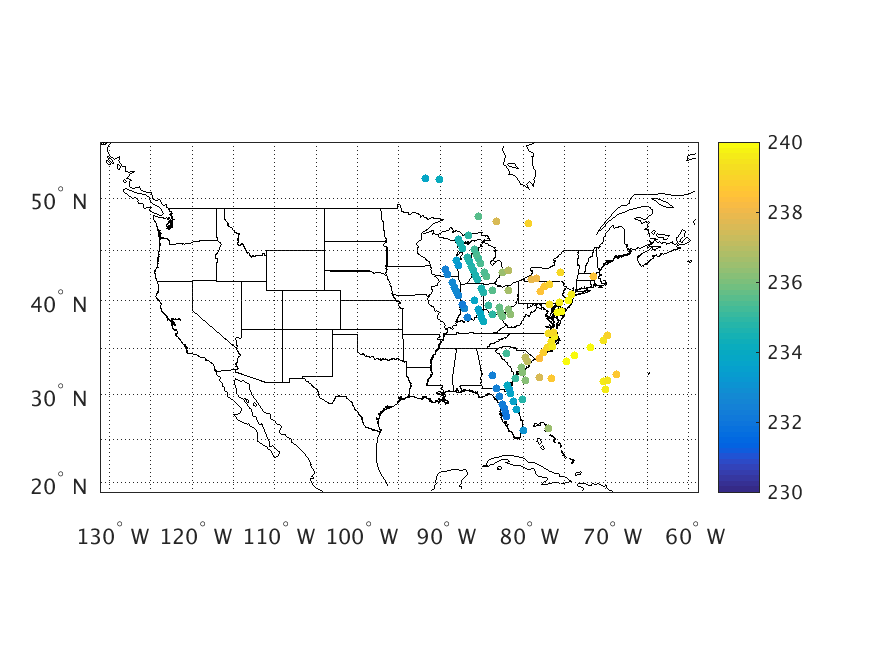 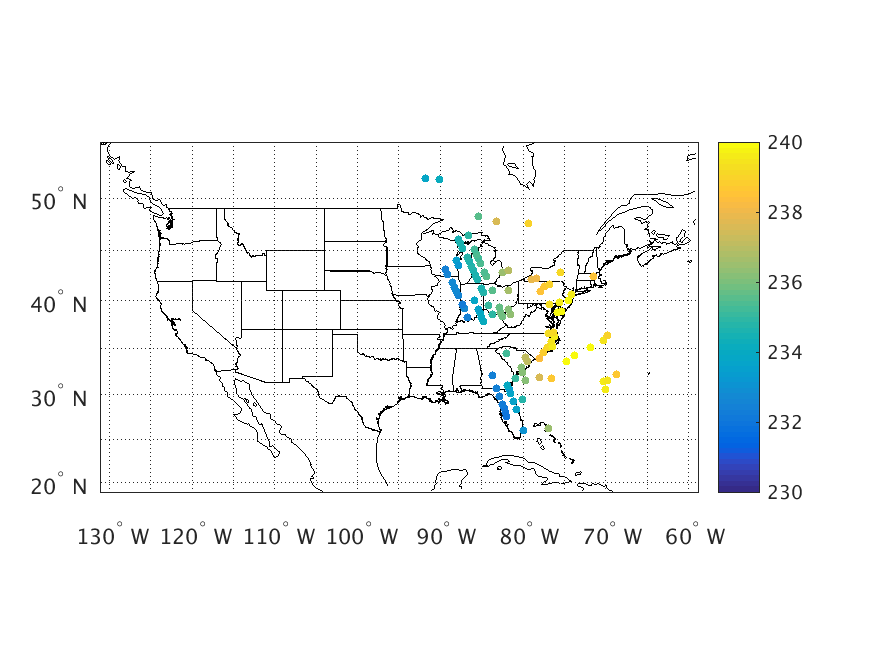 No latency
1 – hour latency
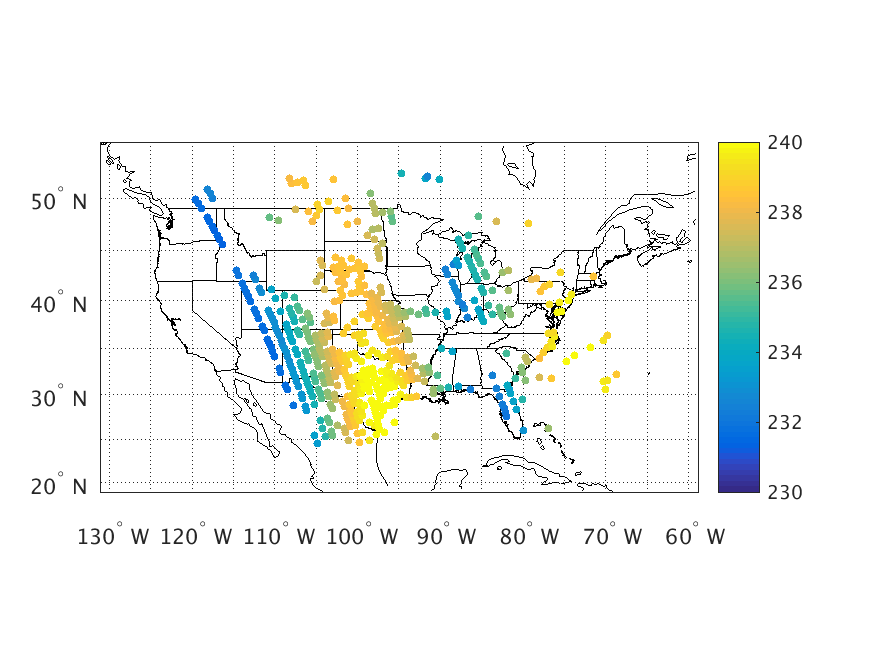 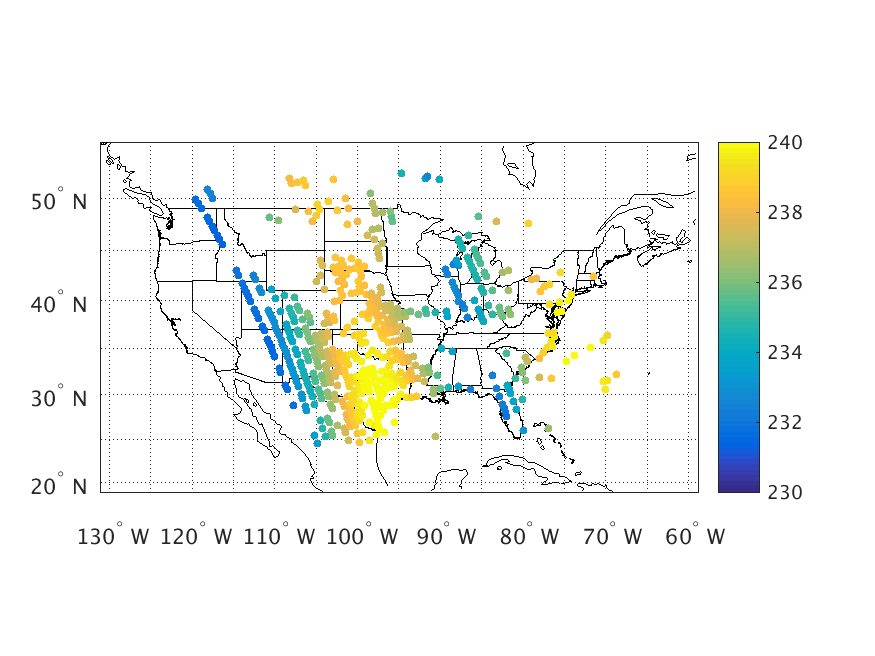 Data coverage of IASI a Ch 110
2 – hour latency
3 – hour latency
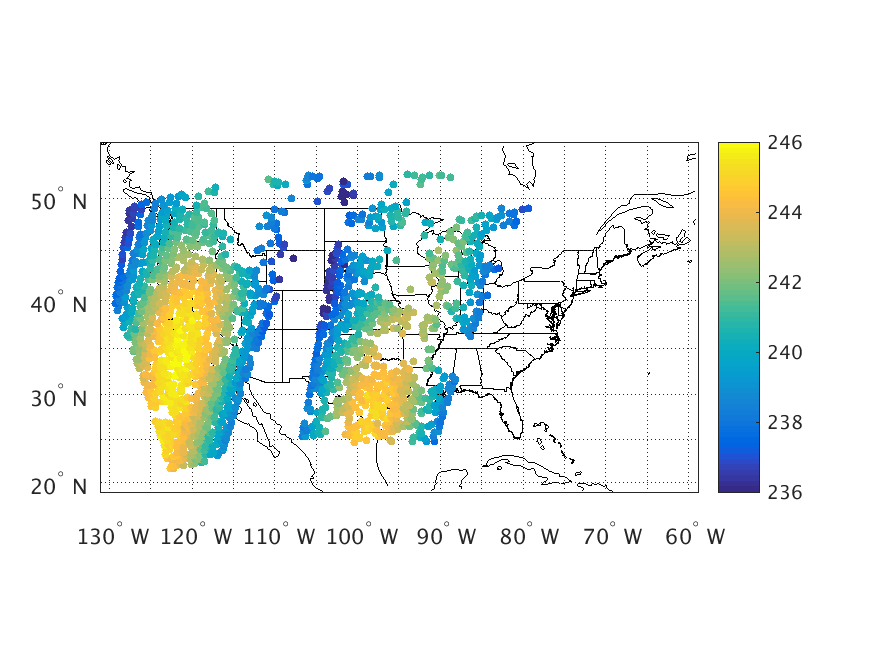 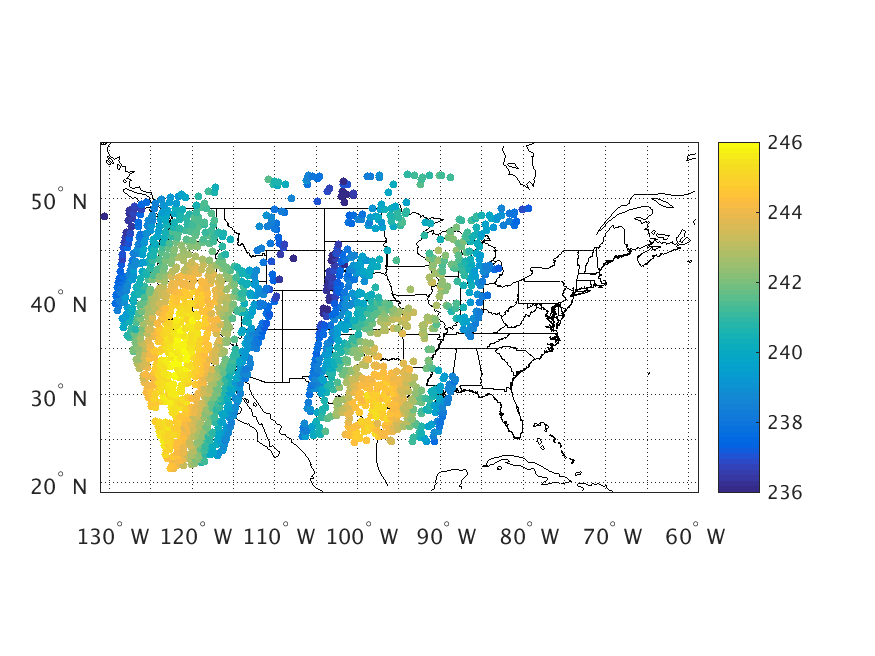 No latency
1 – hour latency
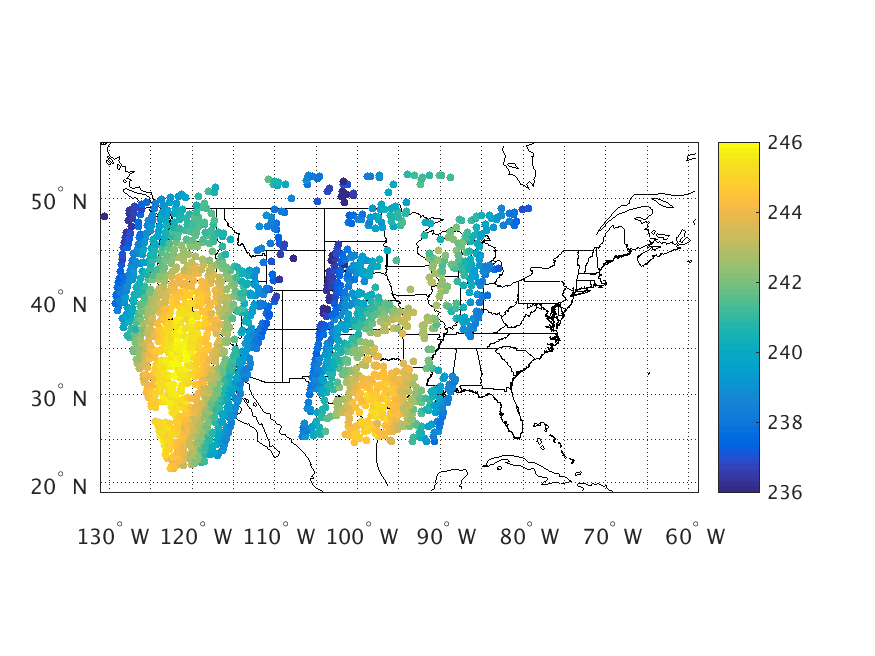 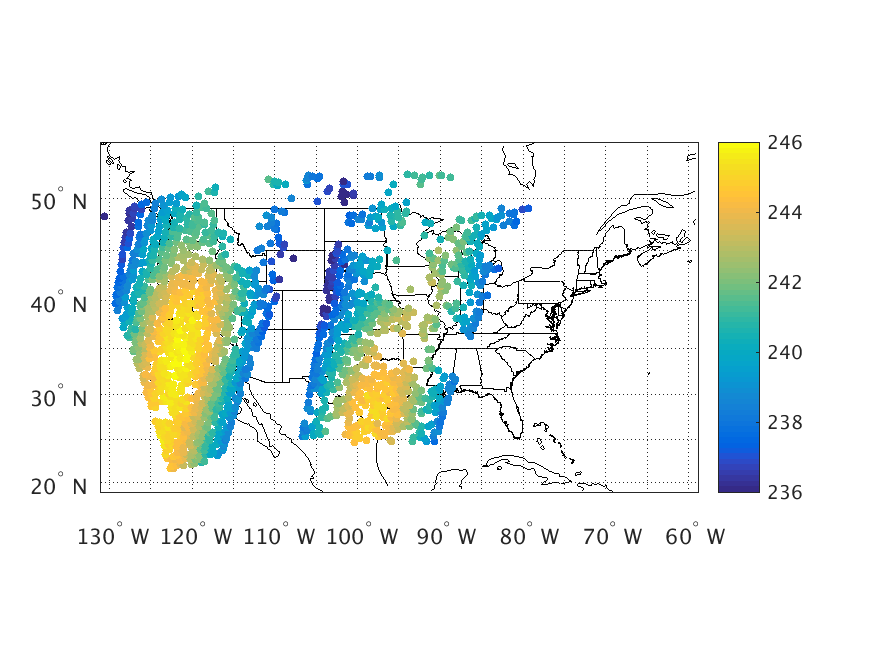 Data coverage of IASI b Ch 110
2 – hour latency
3 – hour latency
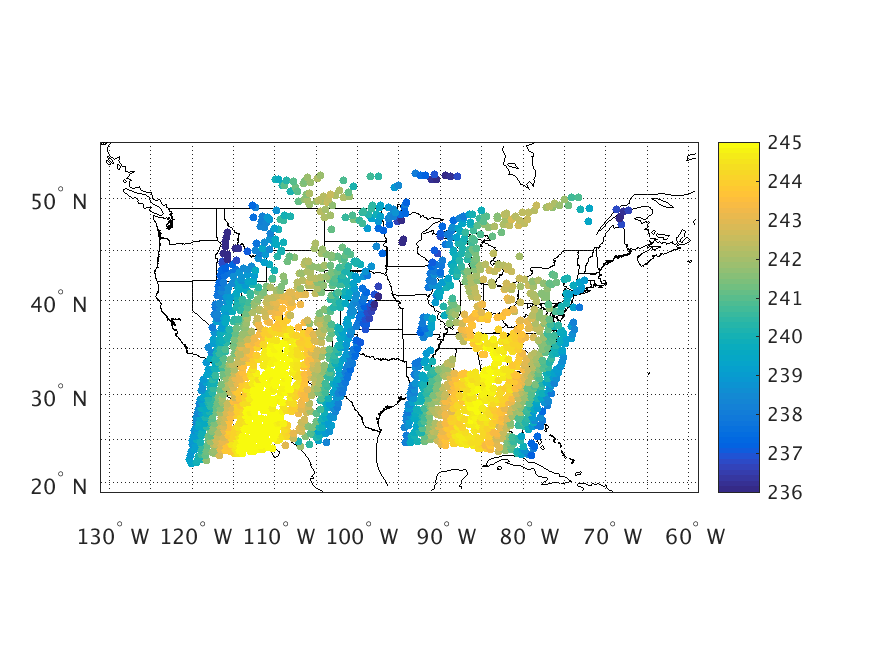 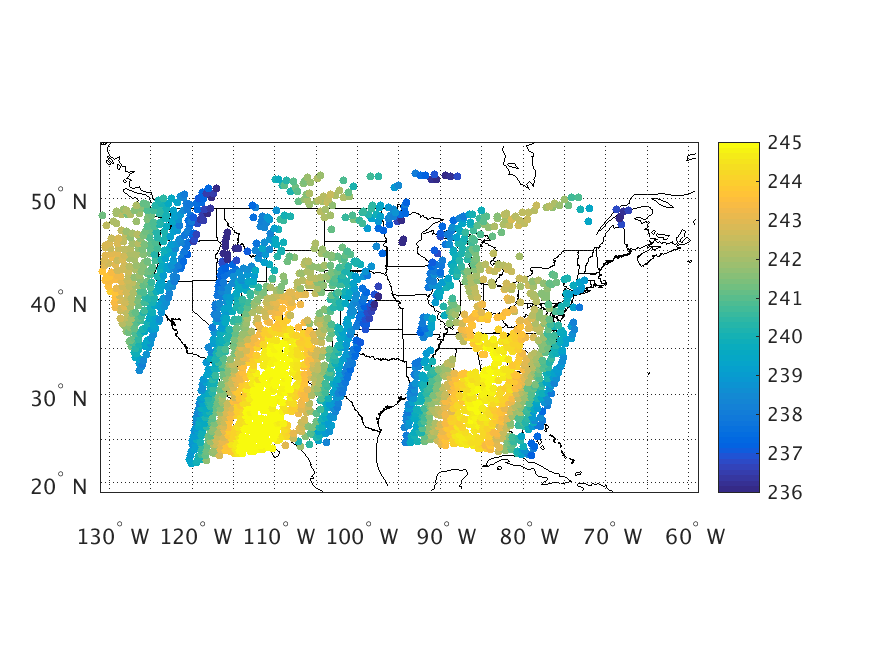 No latency
1 – hour latency
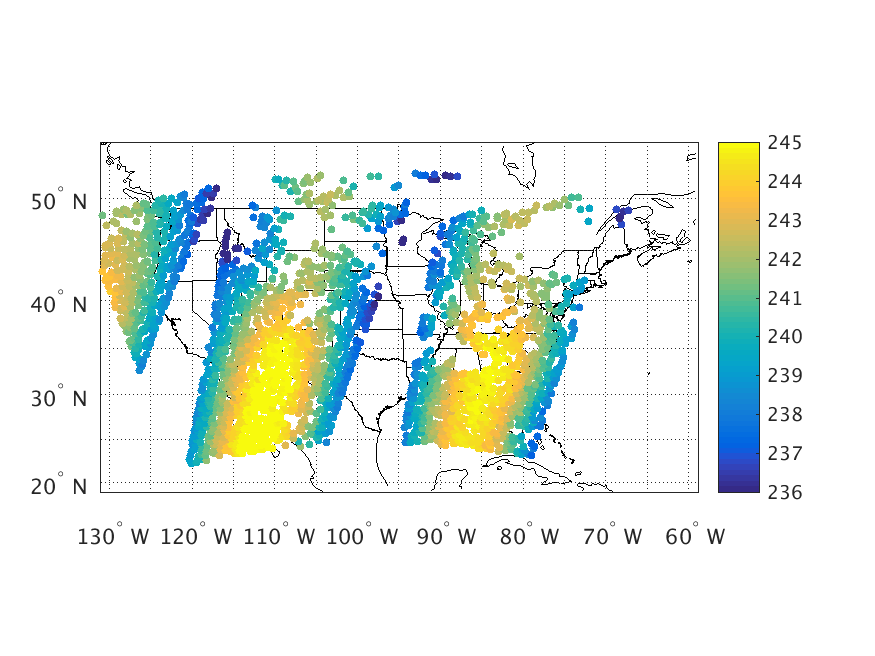 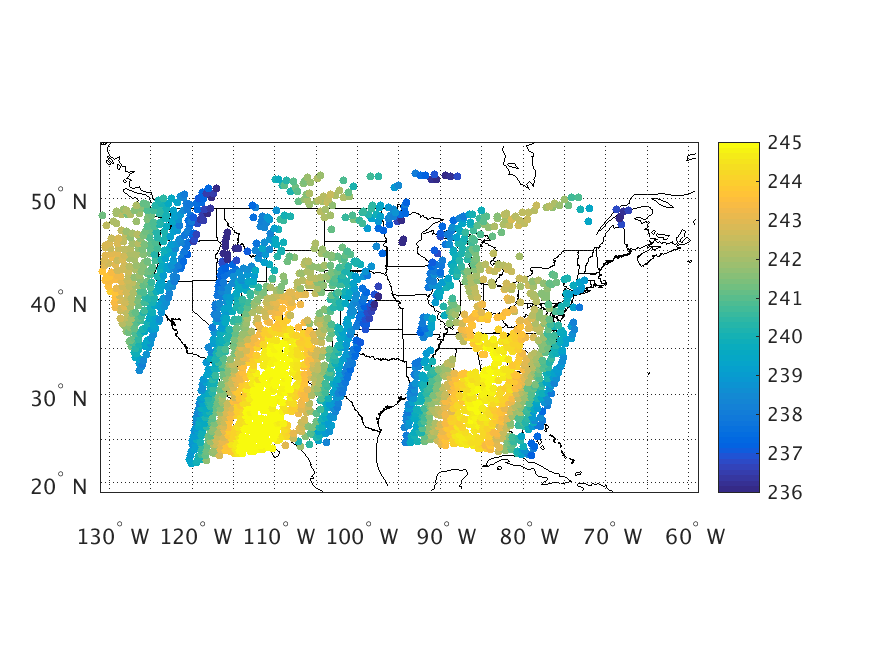 The data coverage increasing rate at analysis field
Impacts on precipitation forecast
Impacts for the precipitation forecasts on every 6-hour
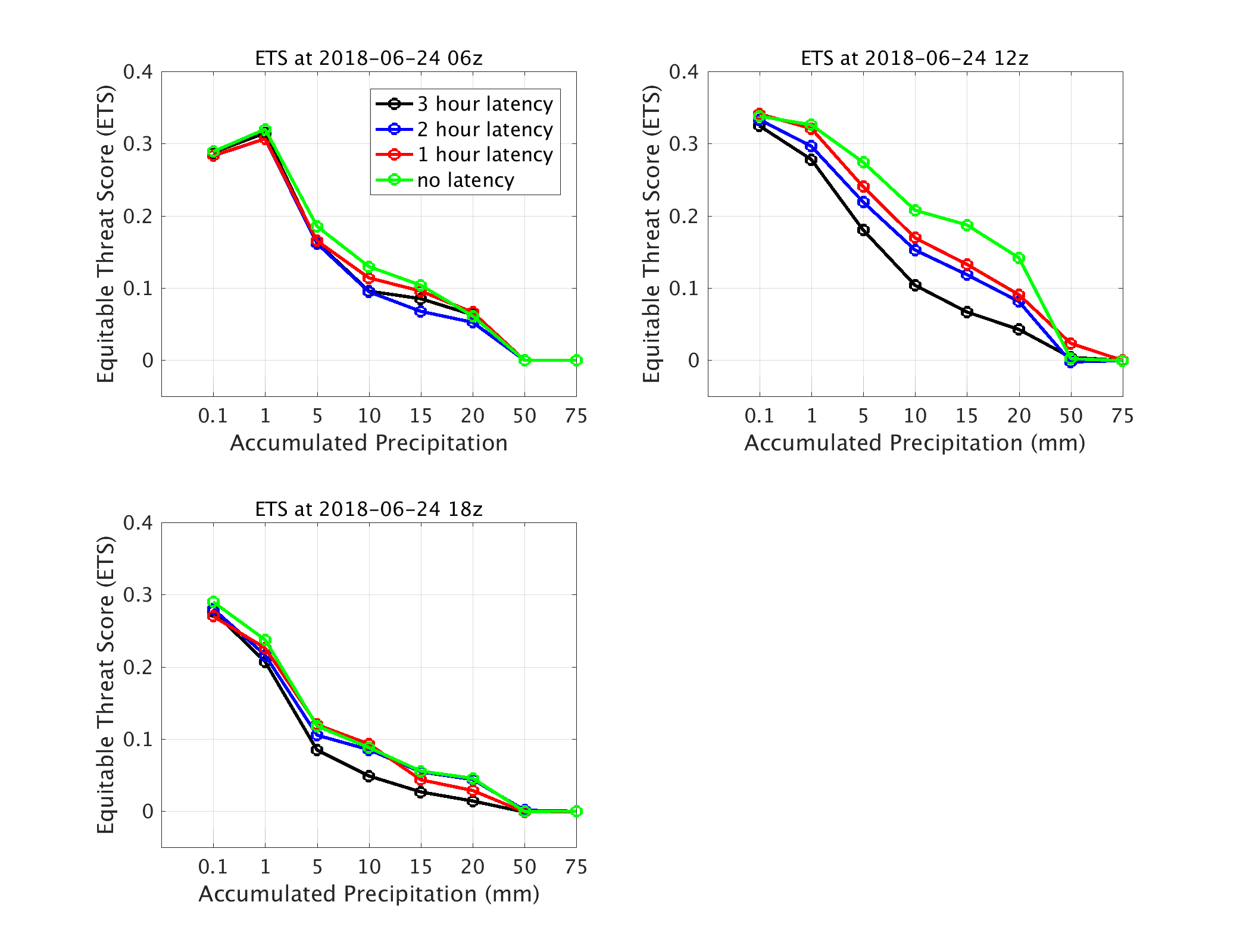 Impacts for the precipitation forecasts on every 6-hour
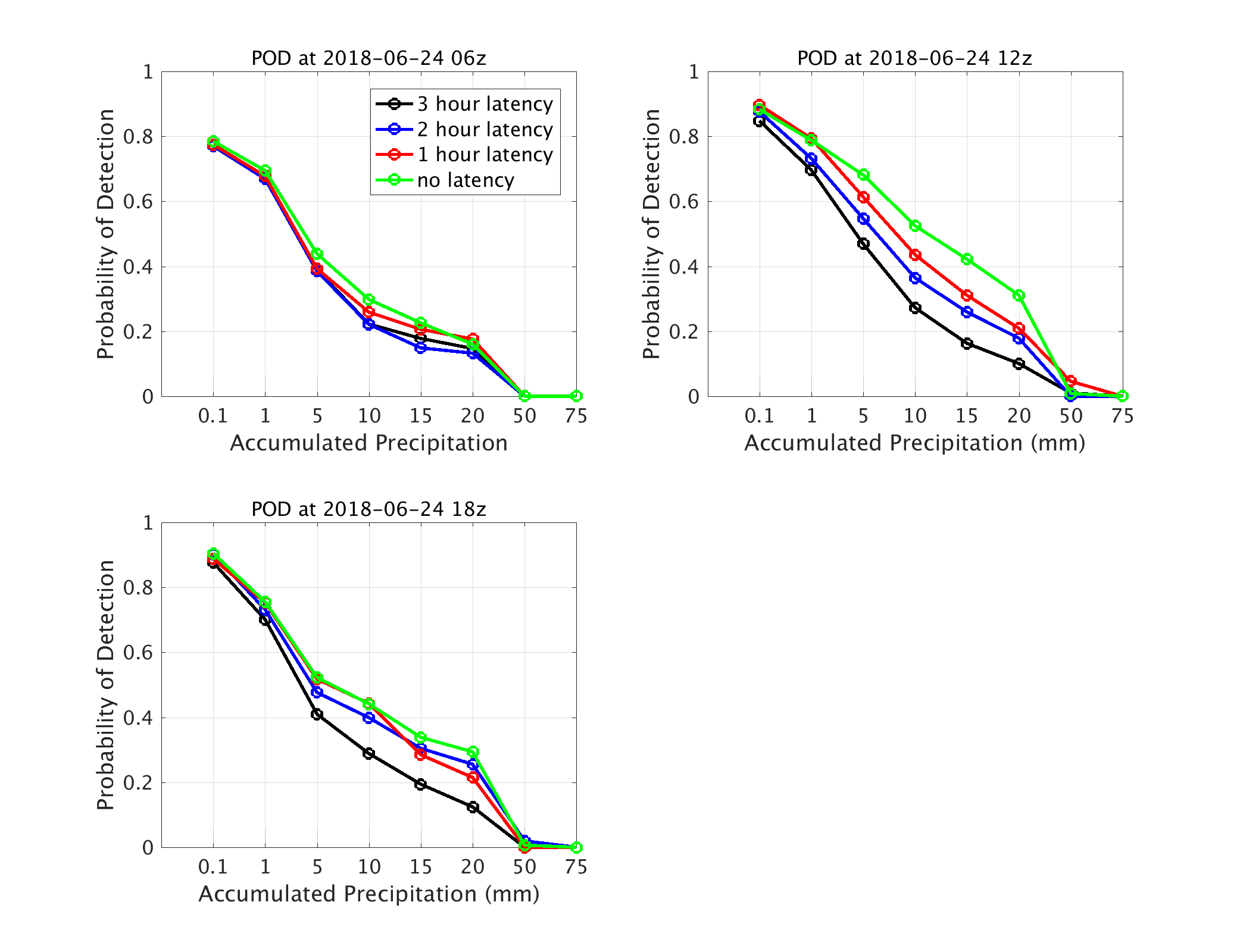 Impacts for the precipitation forecasts on every 6-hour
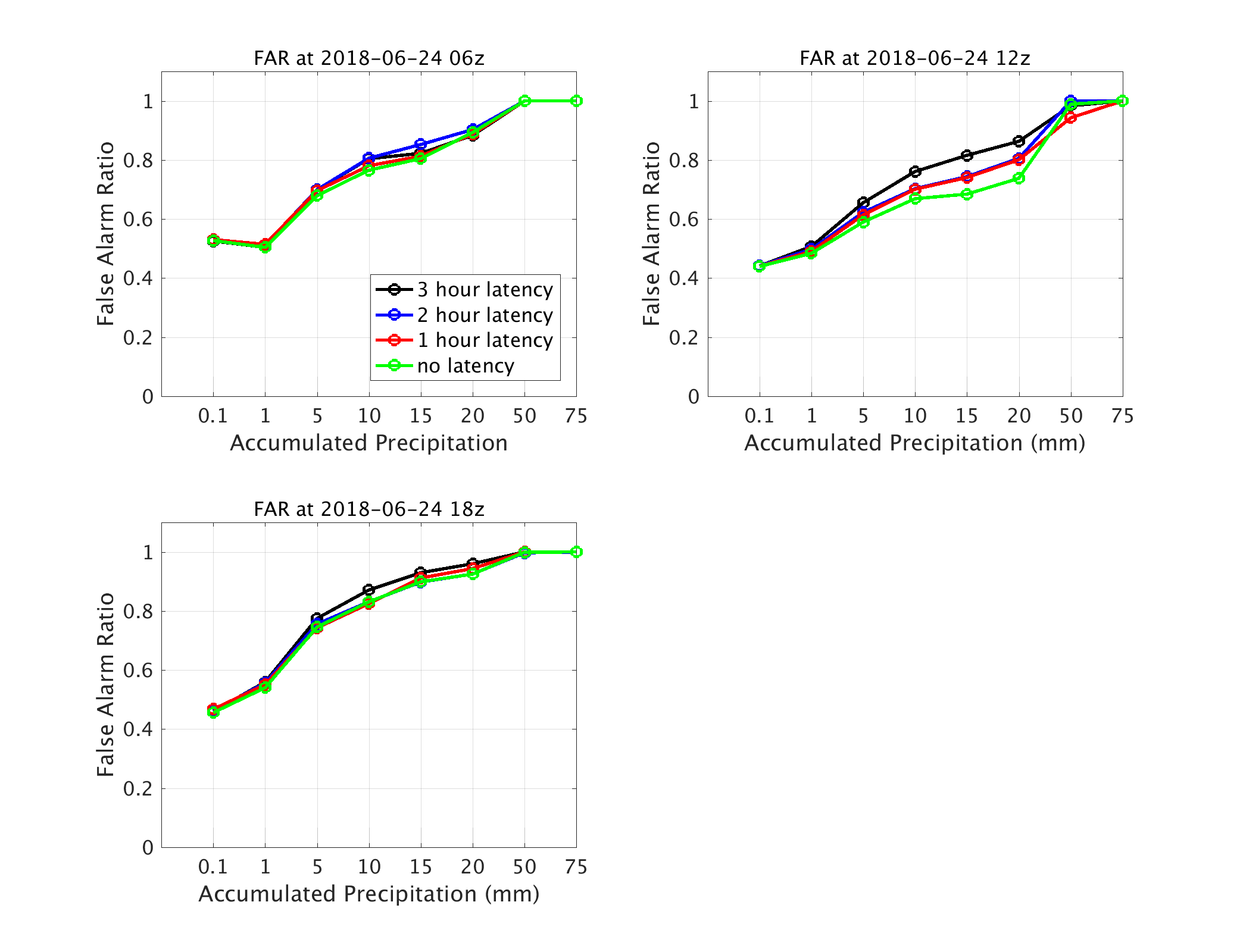 1-hour cumulative Precipitation
Observation
No latency
Impacts on forecast fields
2018-6-24 00z
2018-6-23 18z
Compare the forecast fields with radiosonde (T/Q/U/V) observations.
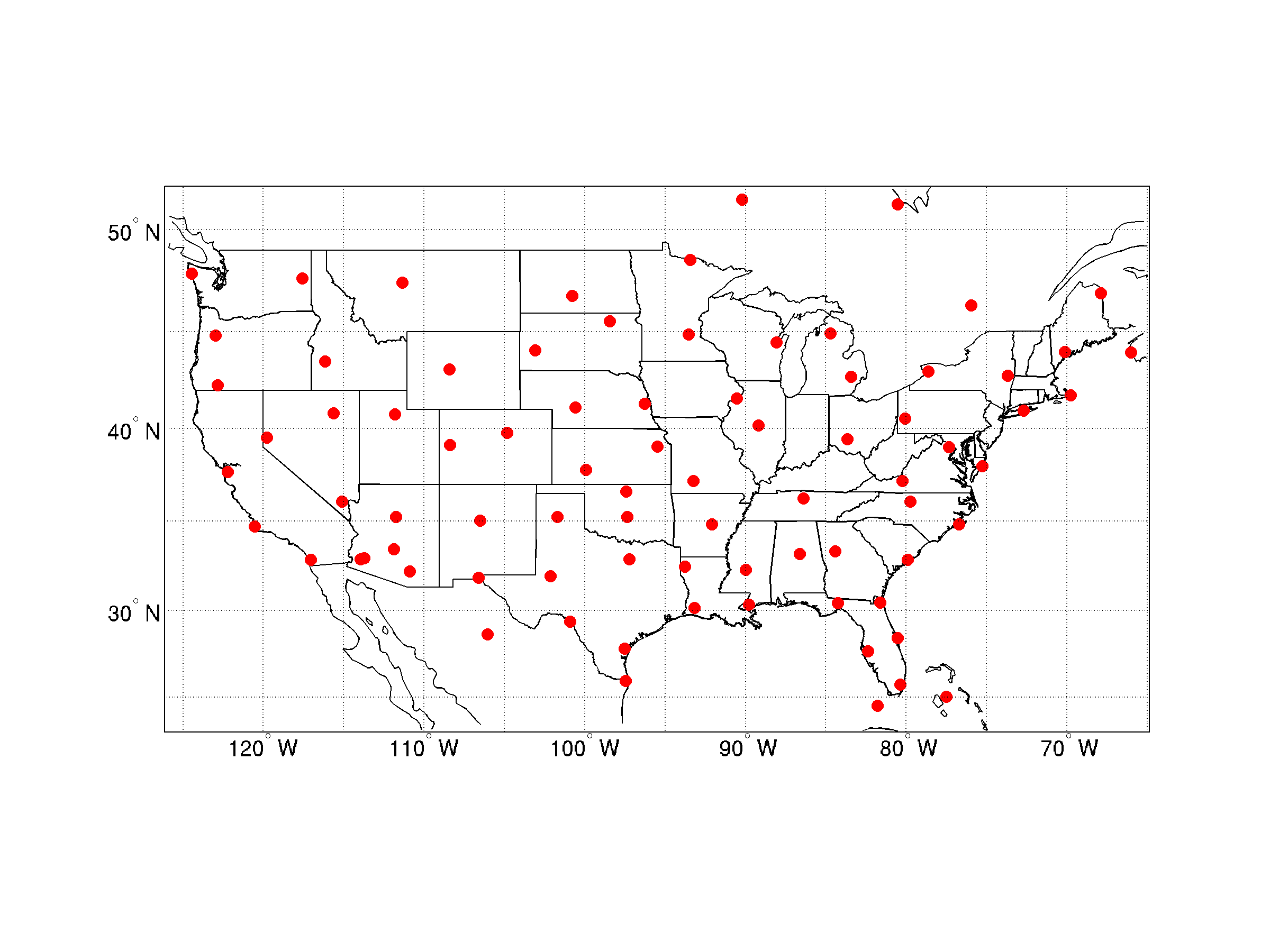 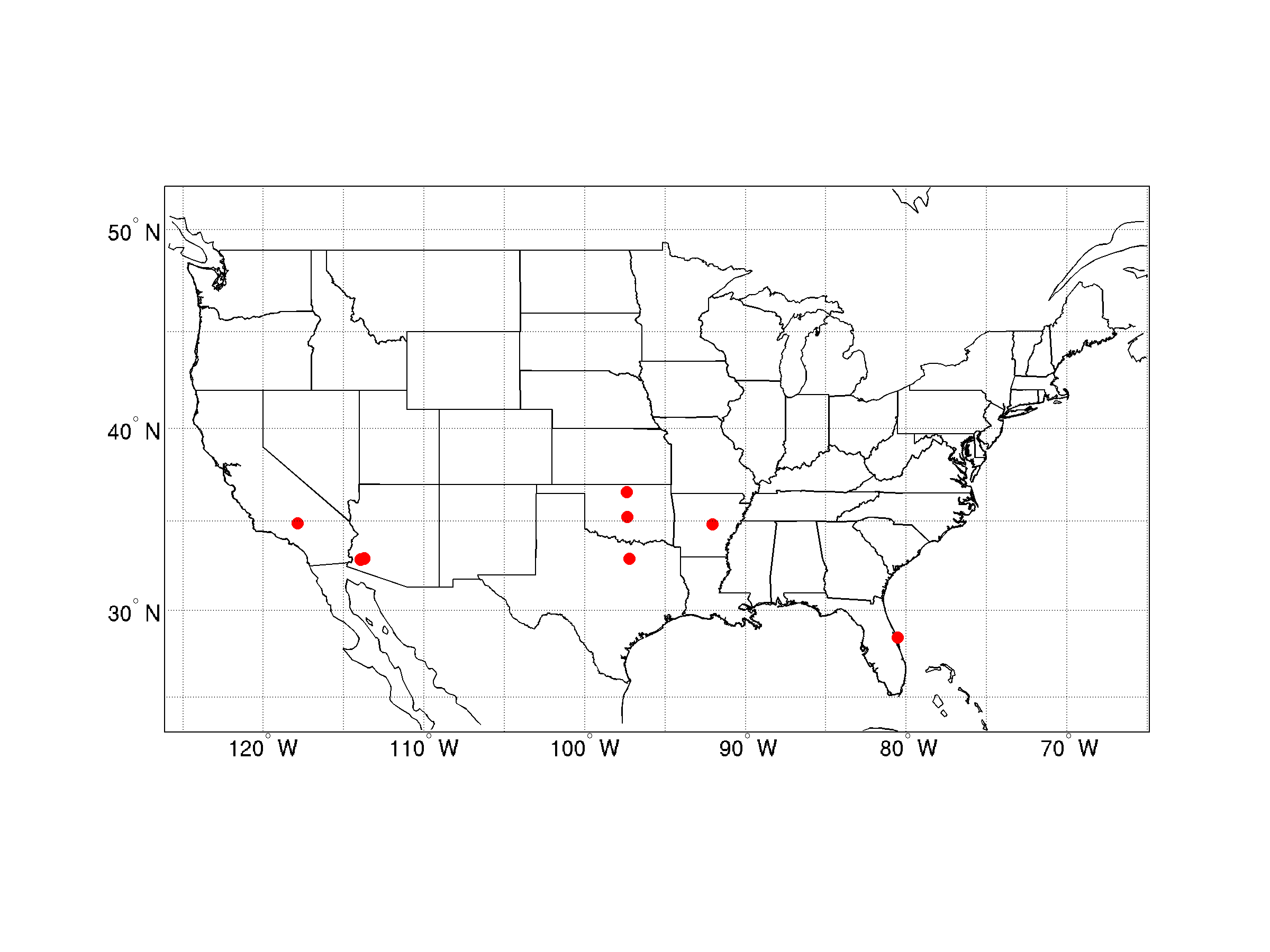 Radiosonde locations
Radiosonde locations
2018-6-24 18z
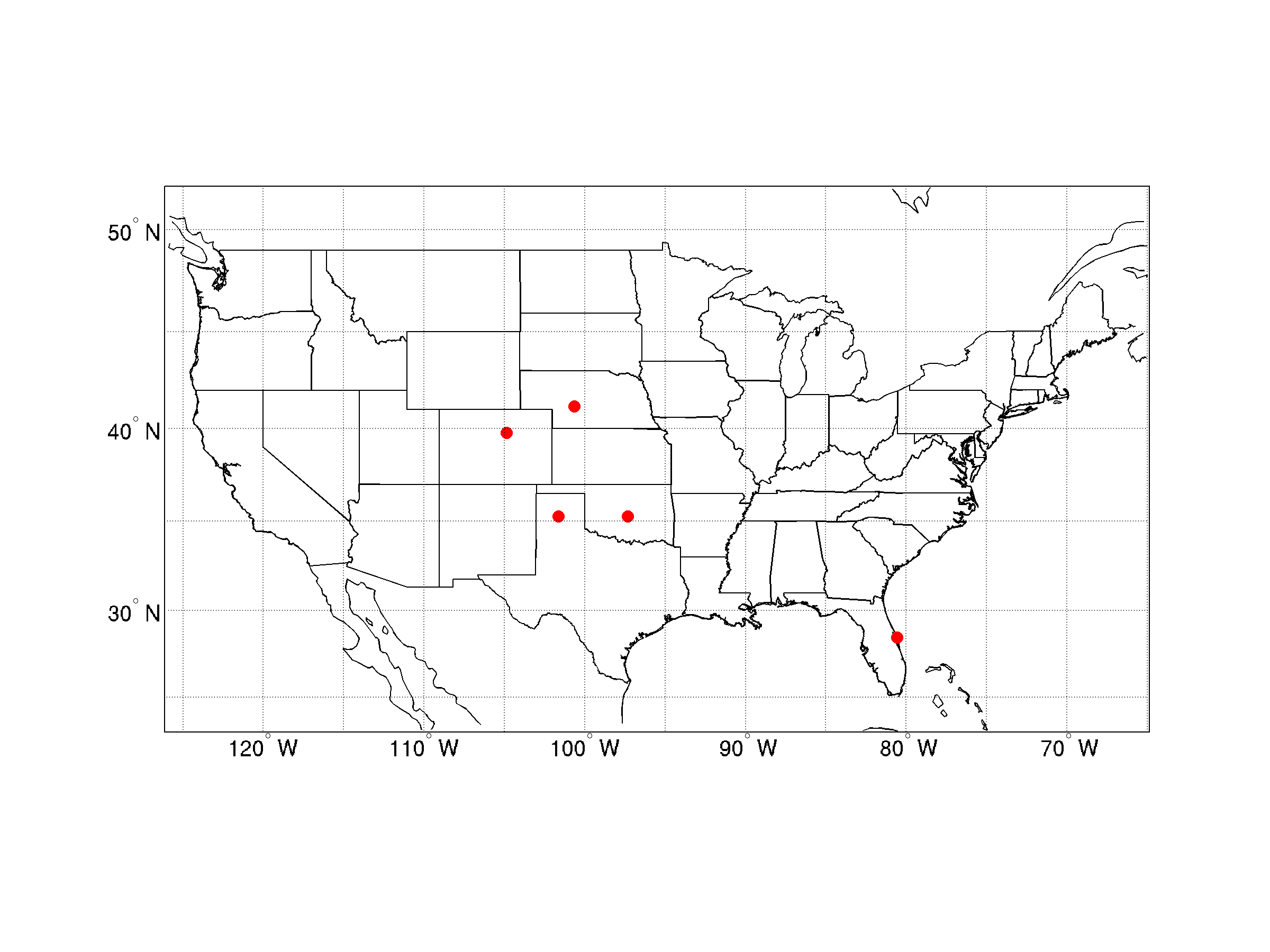 2018-6-24 06z
2018-6-24 12z
Total stations: 177 
Total data (including all levels):
 T – 8245 Q – 6226
 U – 11433
 V – 11433
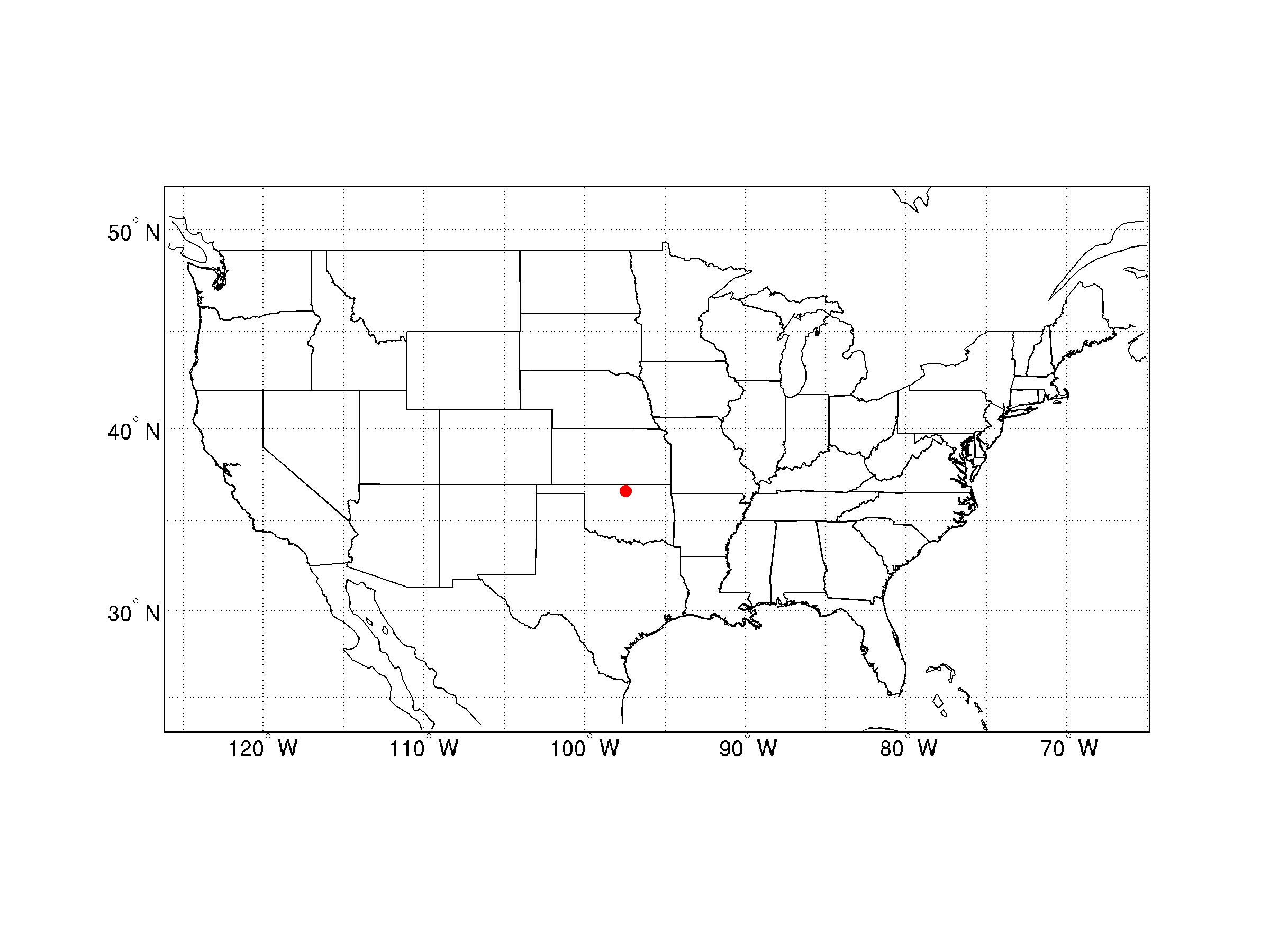 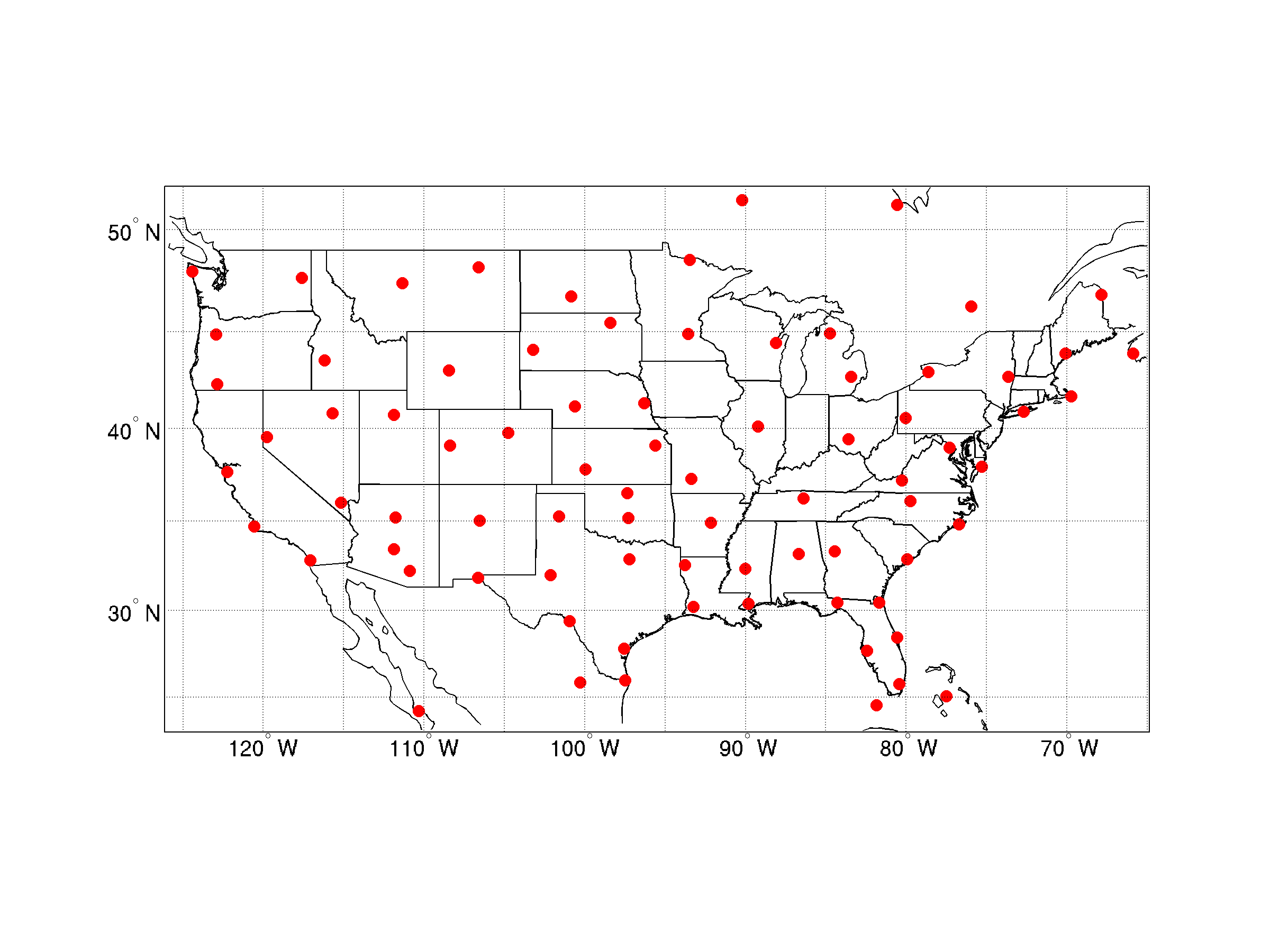 Impacts on forecast fields
Final normalized RMSE is calculated using a weighted average

Thermodynamic parameters 
            T , 10%
            Q, 10%
            U, 10%
            V, 10%

Precipitation scores
            1-ETS, 20%
            1-POD, 20%
             FAR, 20%
Impacts on forecast fields
3. Impacts on assimilated GEO data
Assimilation of moisture information from GEO advanced imager data;

Assimilation of mesoscale AMVs in the inner core region for tropical cyclone (TC) forecasts.
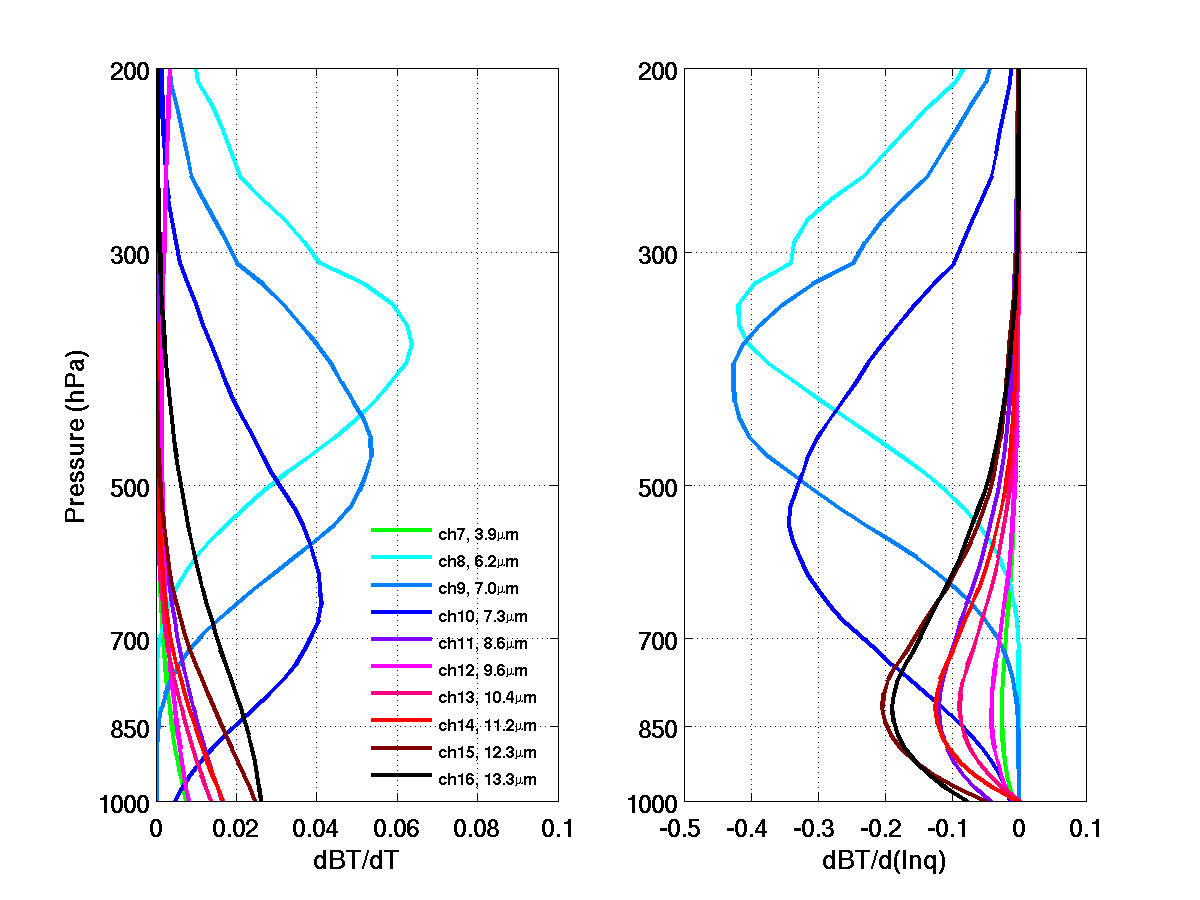 The weighting function of AHI IR bands from 8-10, and 13-16 calculated with CRTM.  (standard atmosphere)
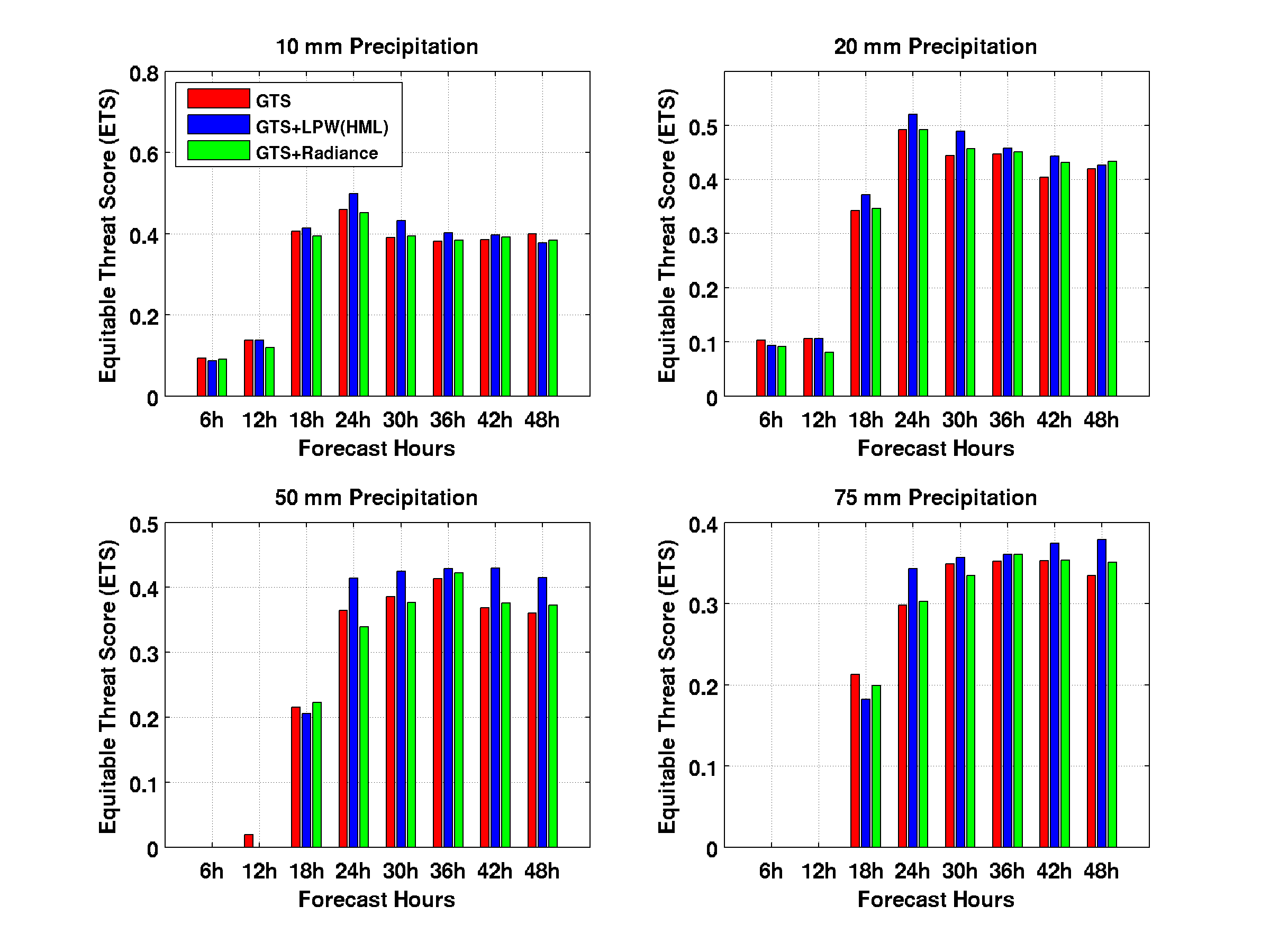 Moisture information from ABI/AHI, such as derived three layered precipitable water (LPWs) or the radiances from the three water vapor absorption bands themselves, showed improvement in rainfall forecast amounts (Wang et al., 2018), especially when combined with appropriate cumulus and microphysical parameterization schemes (Lu et al., 2019). In general three LPWs provide slightly better impact on LSS than radiances.
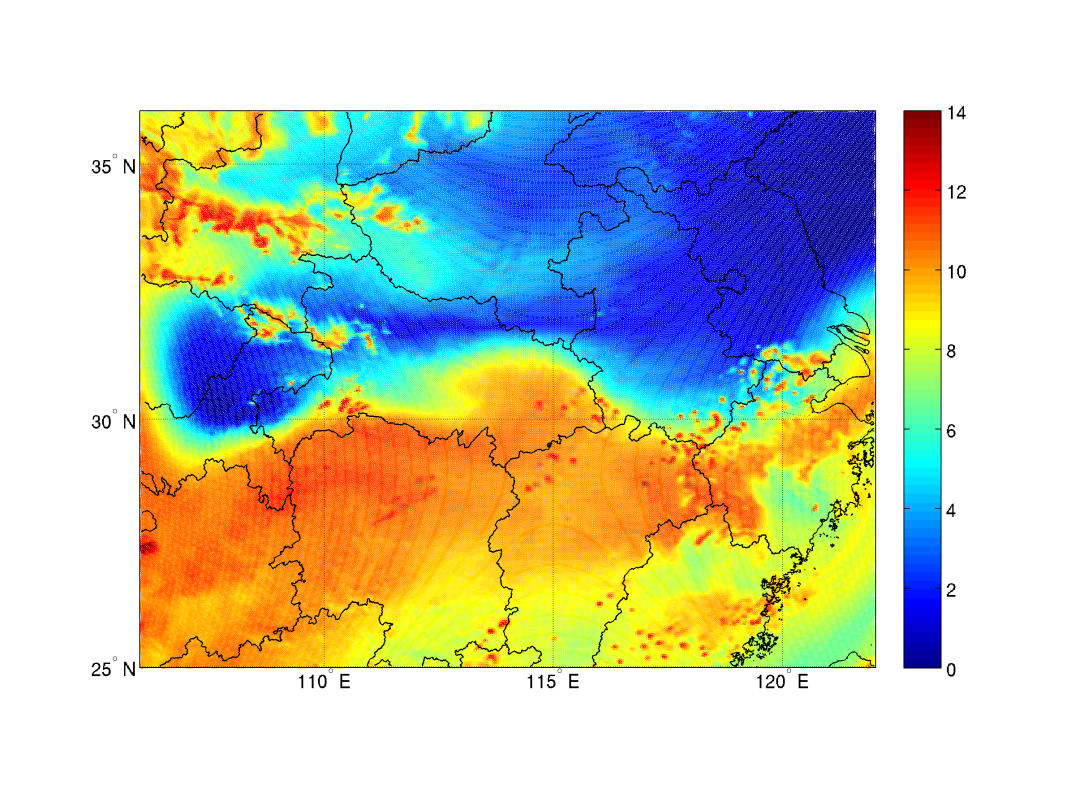 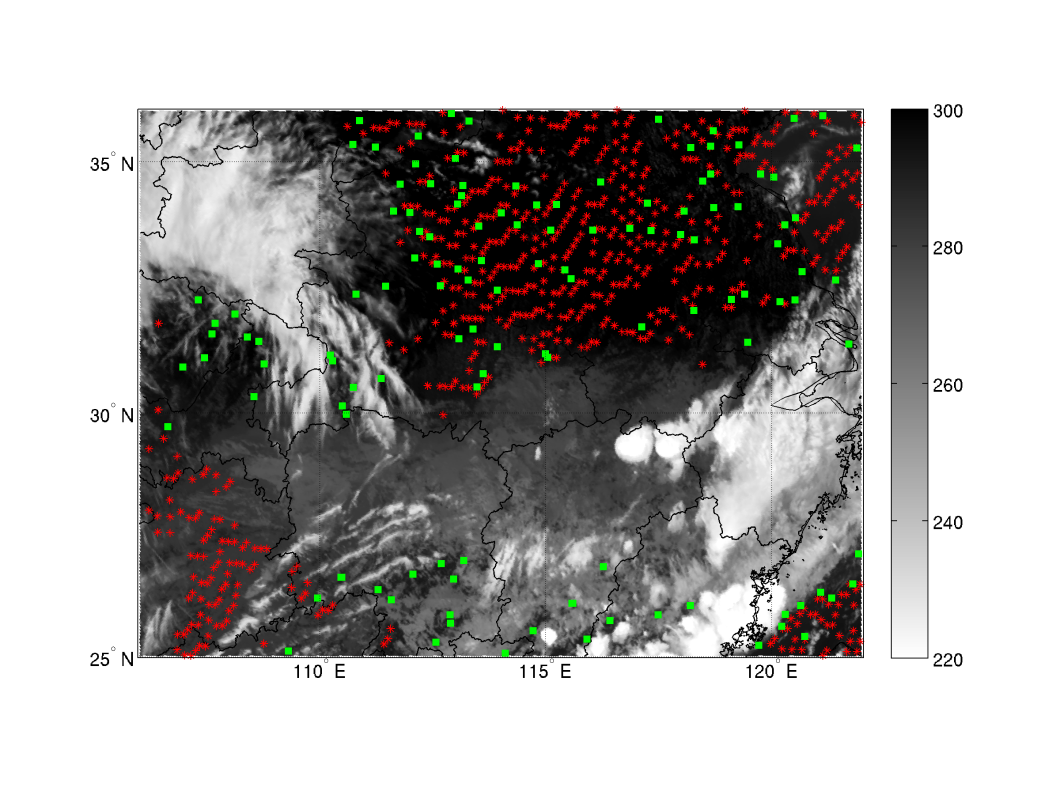 The mixing ratio (left, unit: g/kg) from background at 700 hPa, and the assimilated radiances of AHI channel 9 (right, green squares), the assimilated high layer PW (right, red stars) and the brightness temperature of AHI channel 14 (unit: K) at 0600 UTC on 18 June 2016.
72h
6h
Experiments  Hurricane Harvey (2017) Case
Forecast
24 06z
6h
72h
24 12z
Data
Forecast
Model Domain
Data
LPW is retrieved from ABI data
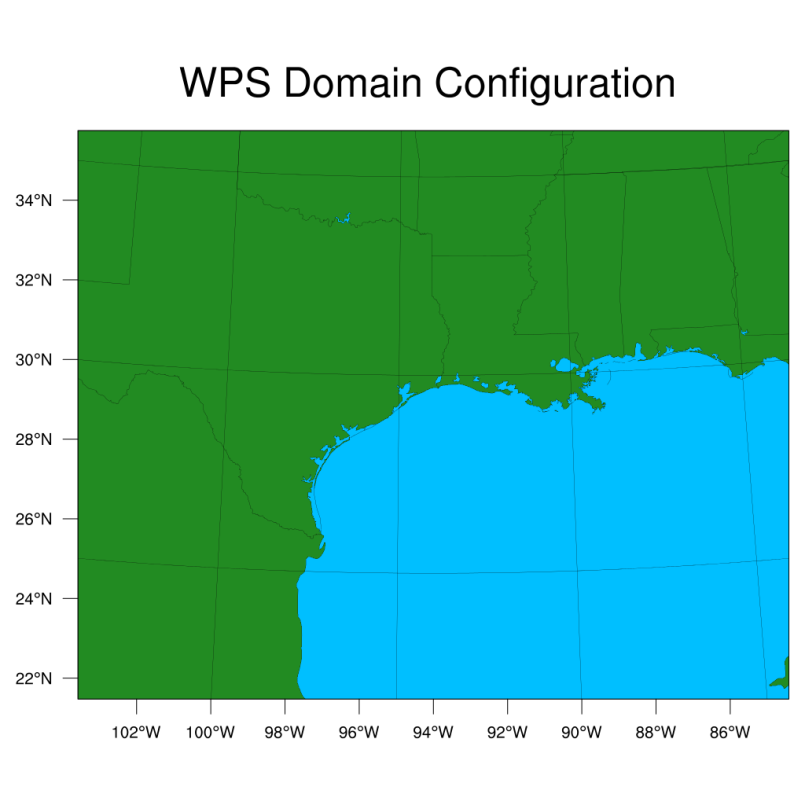 4 km horizontal resolution
Assimilated data:
CNTRL: GTS+AMSUA+IASI+ATMS+CrIS
EXP:      GTS+AMSUA+IASI+ATMS+CrIS+lpw
6h
72h
24 18z
Forecast
6h
72h
Data
25 00z
Forecast
Data
2017-8-24 06z
Low PW data
Observations
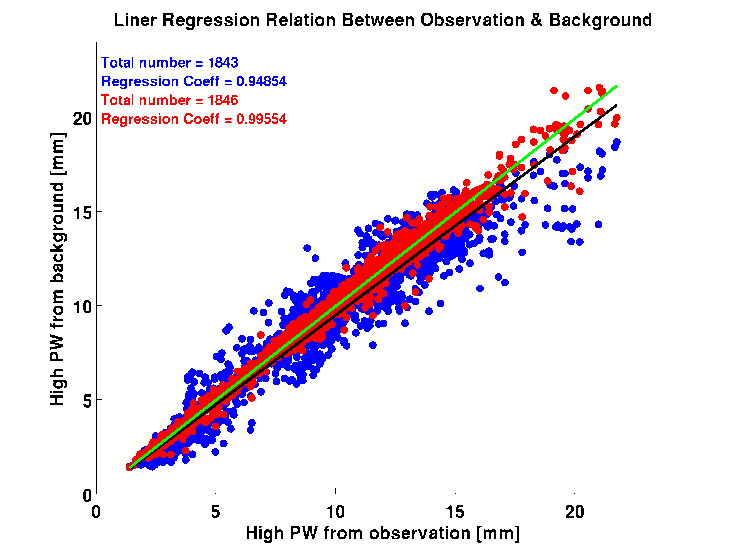 O-B
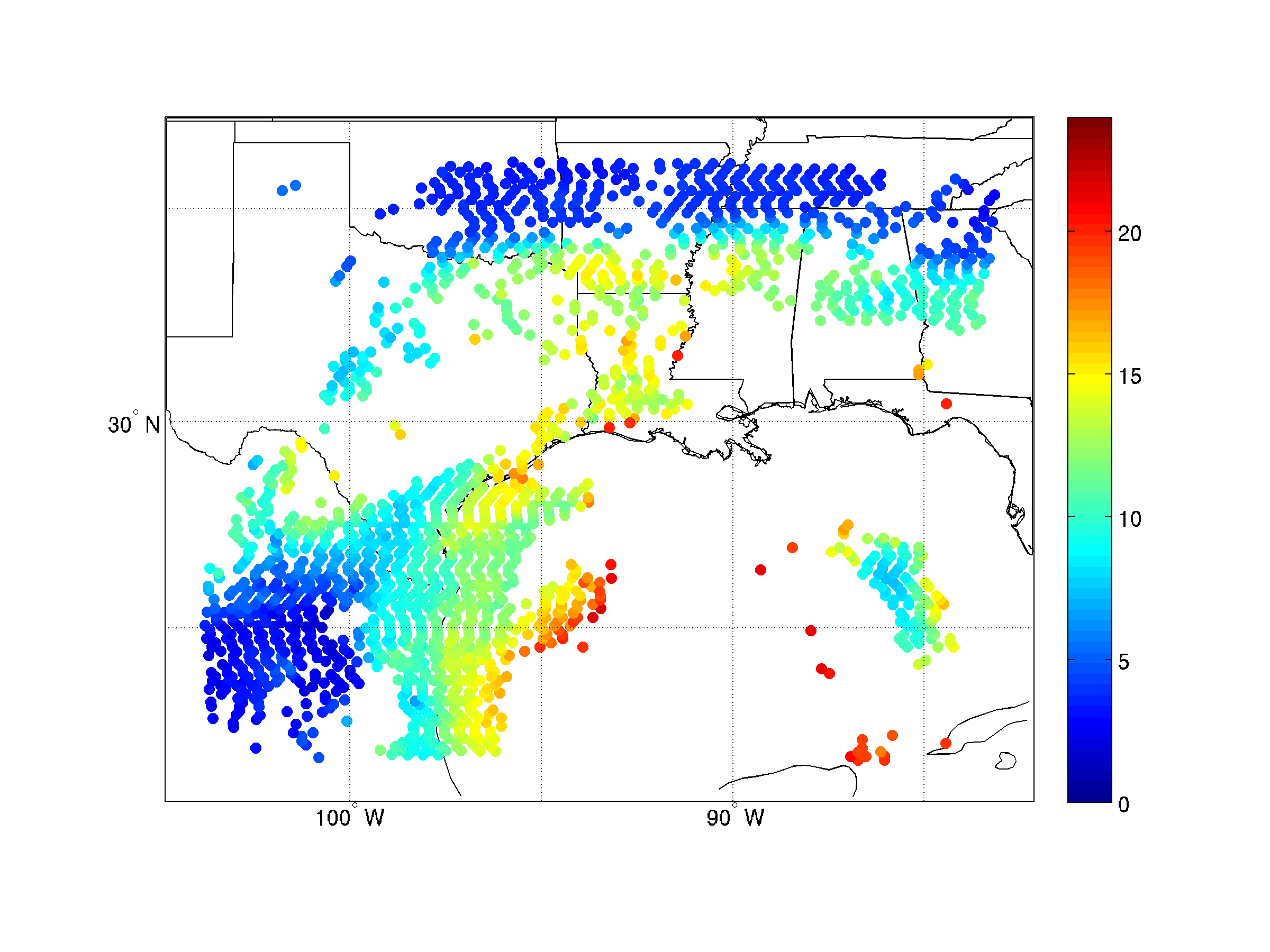 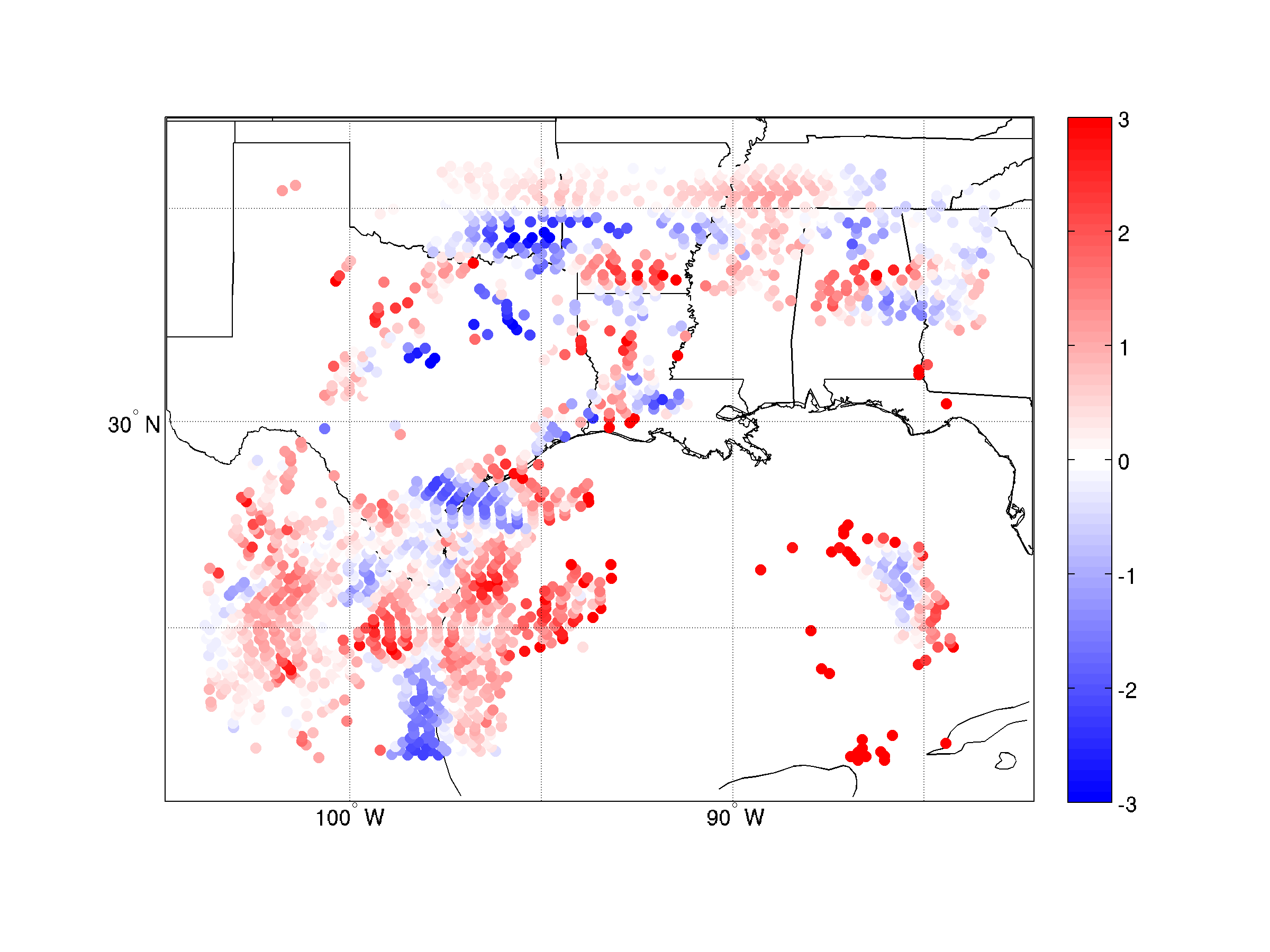 Mid PW data
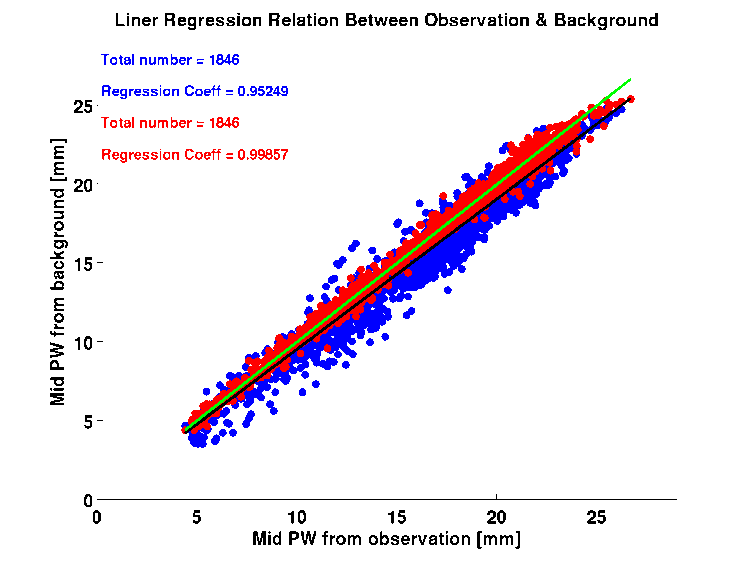 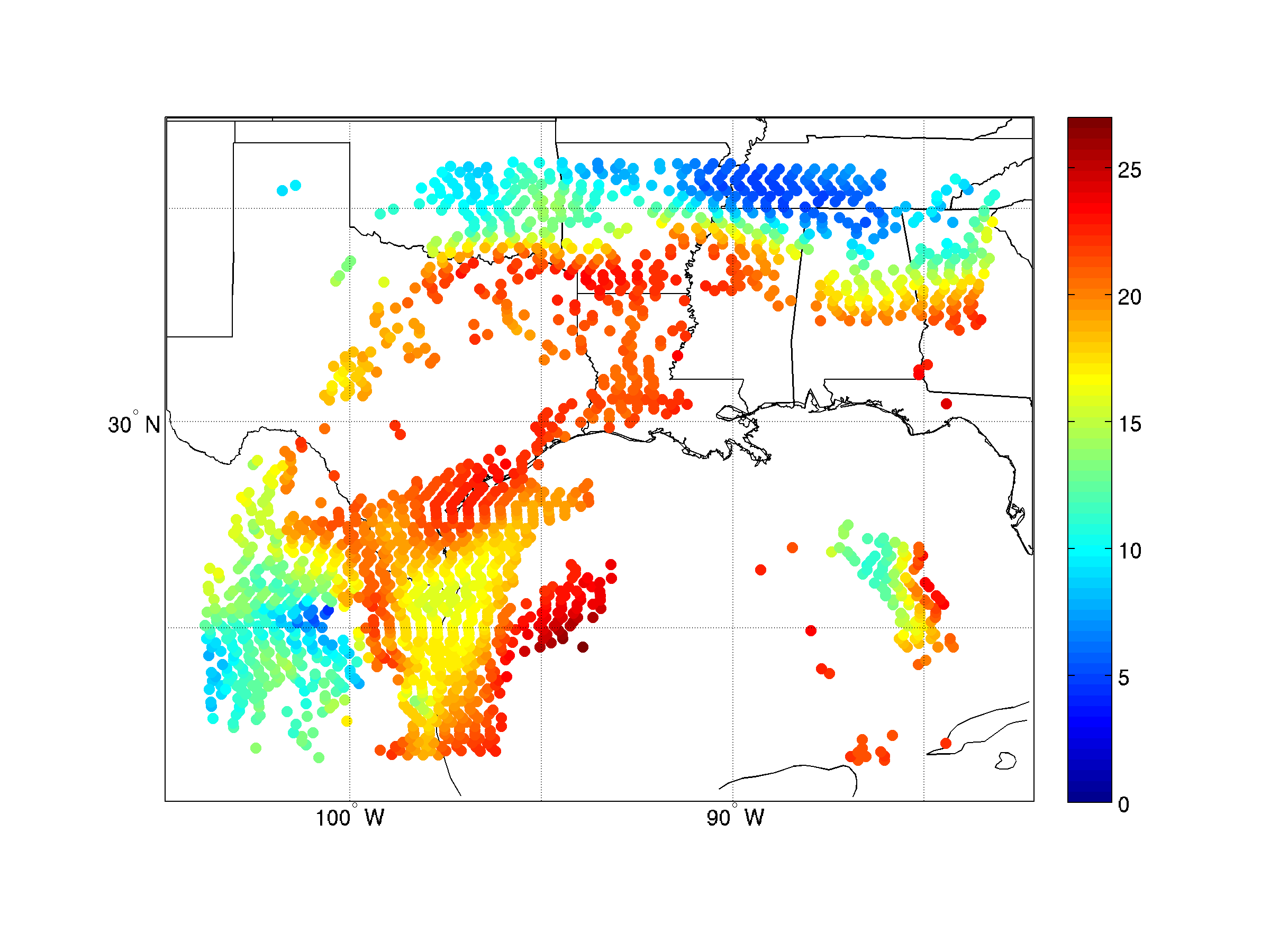 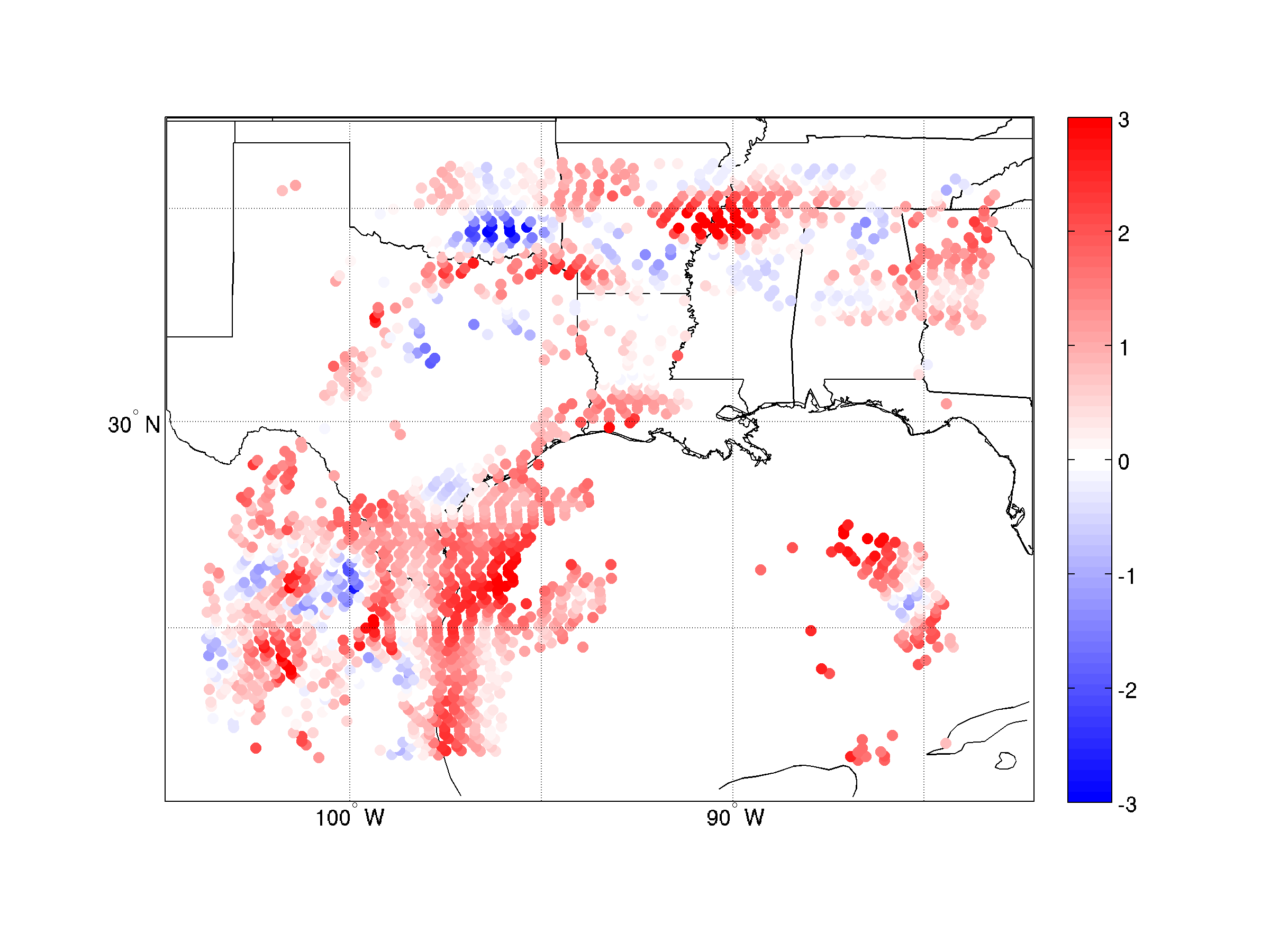 High PW data
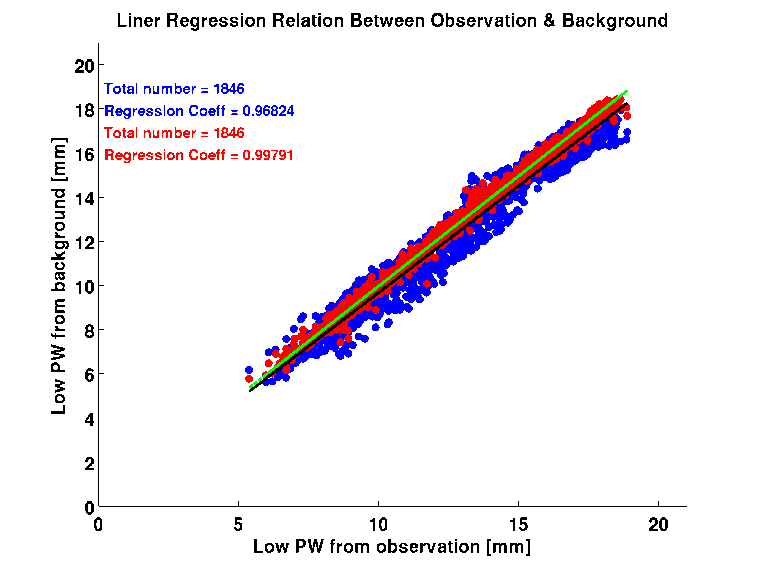 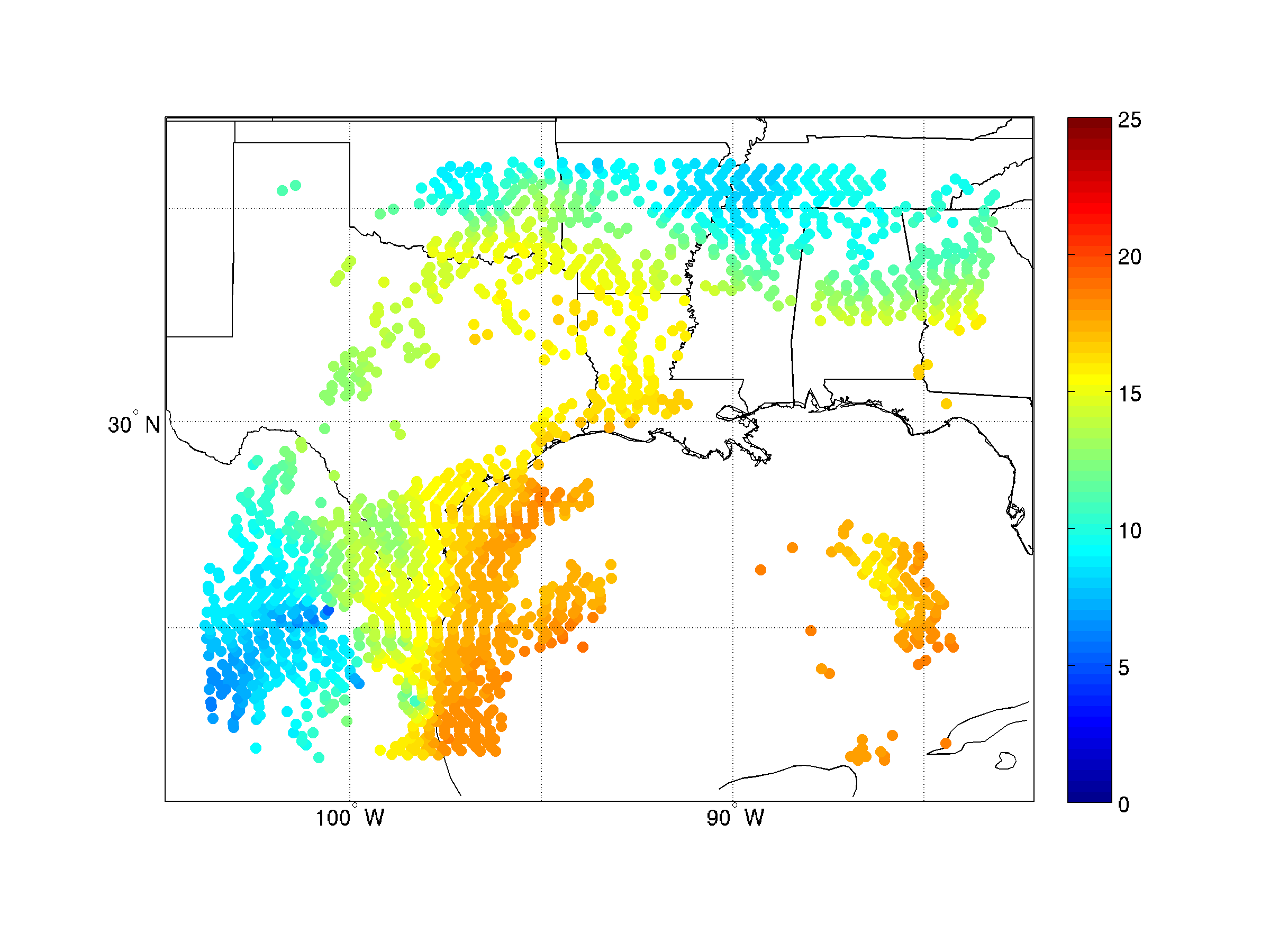 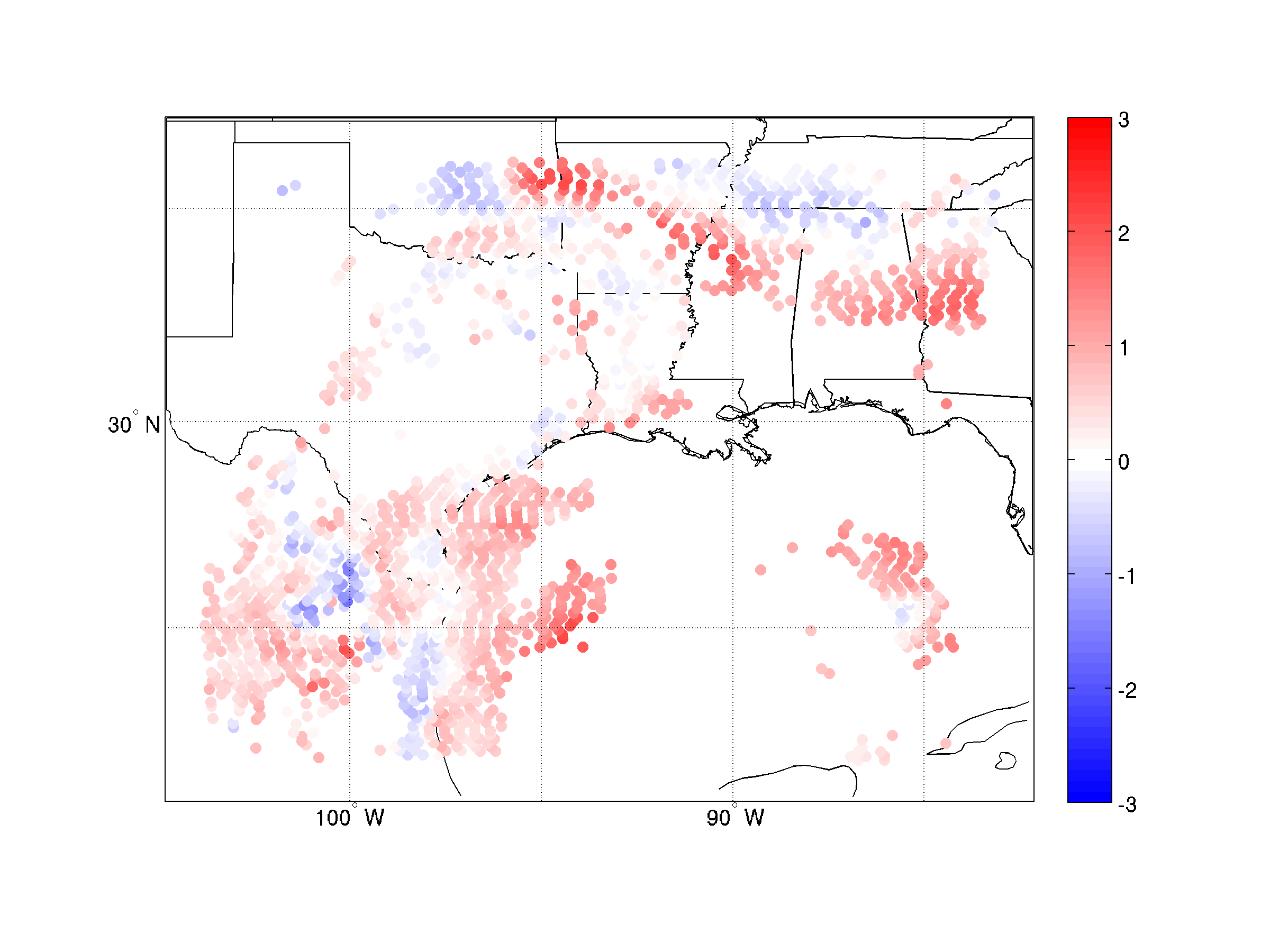 ETS scores  for 06 – 48 hour  precipitation forecasts
1 mm precipitation (and >)
10 mm precipitation (and >)
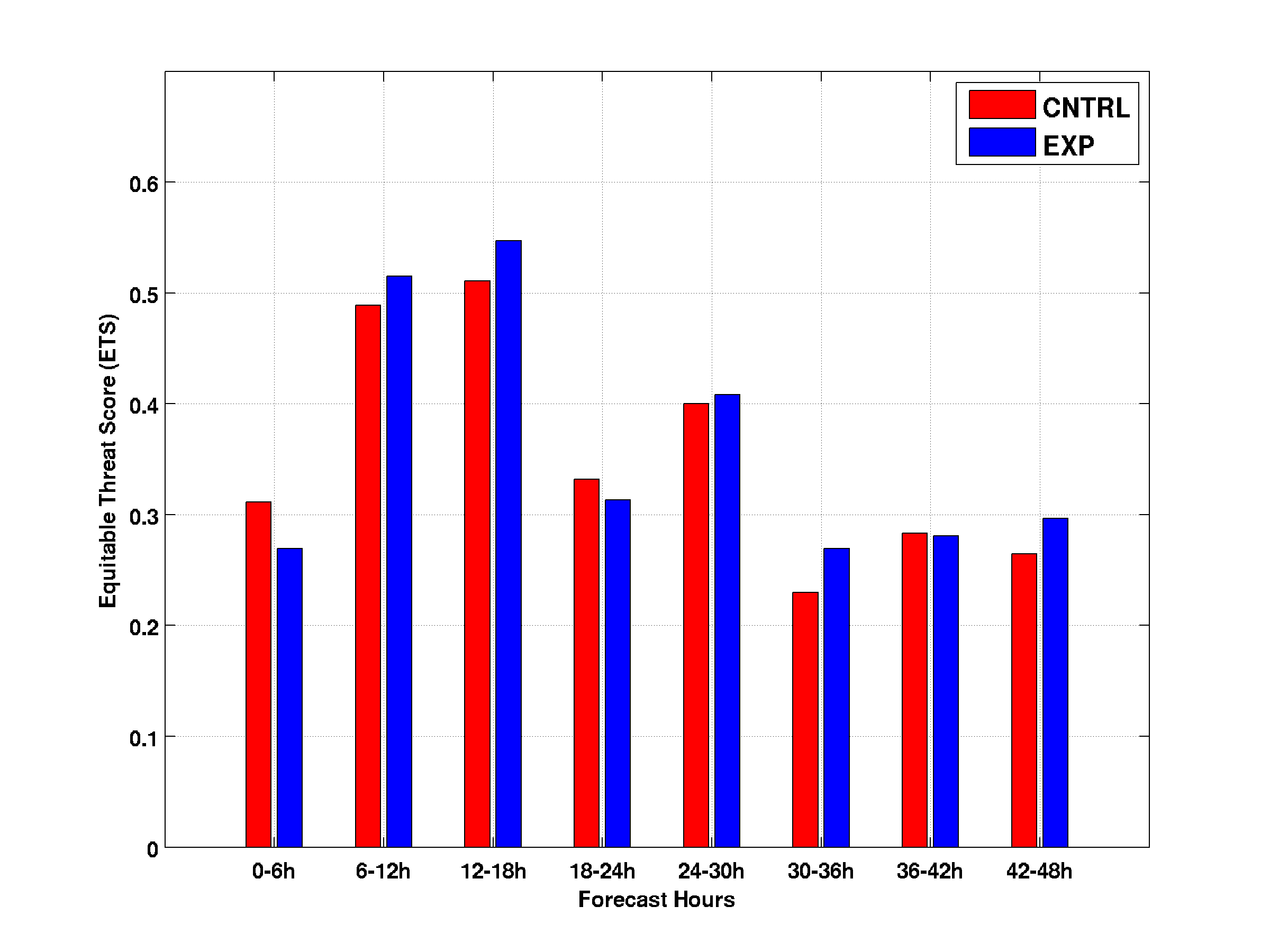 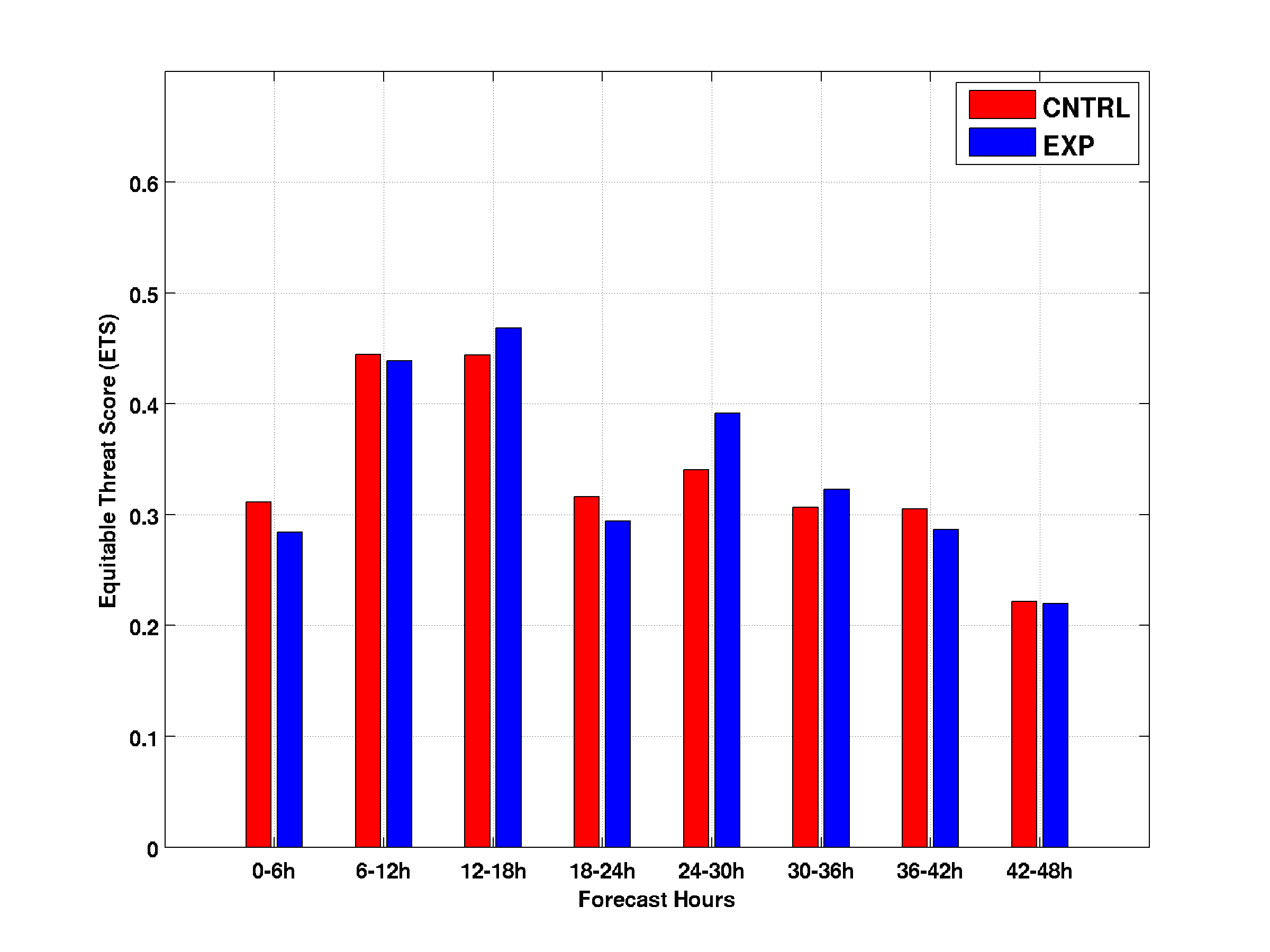 15 mm precipitation (and >)
20 mm precipitation (and >)
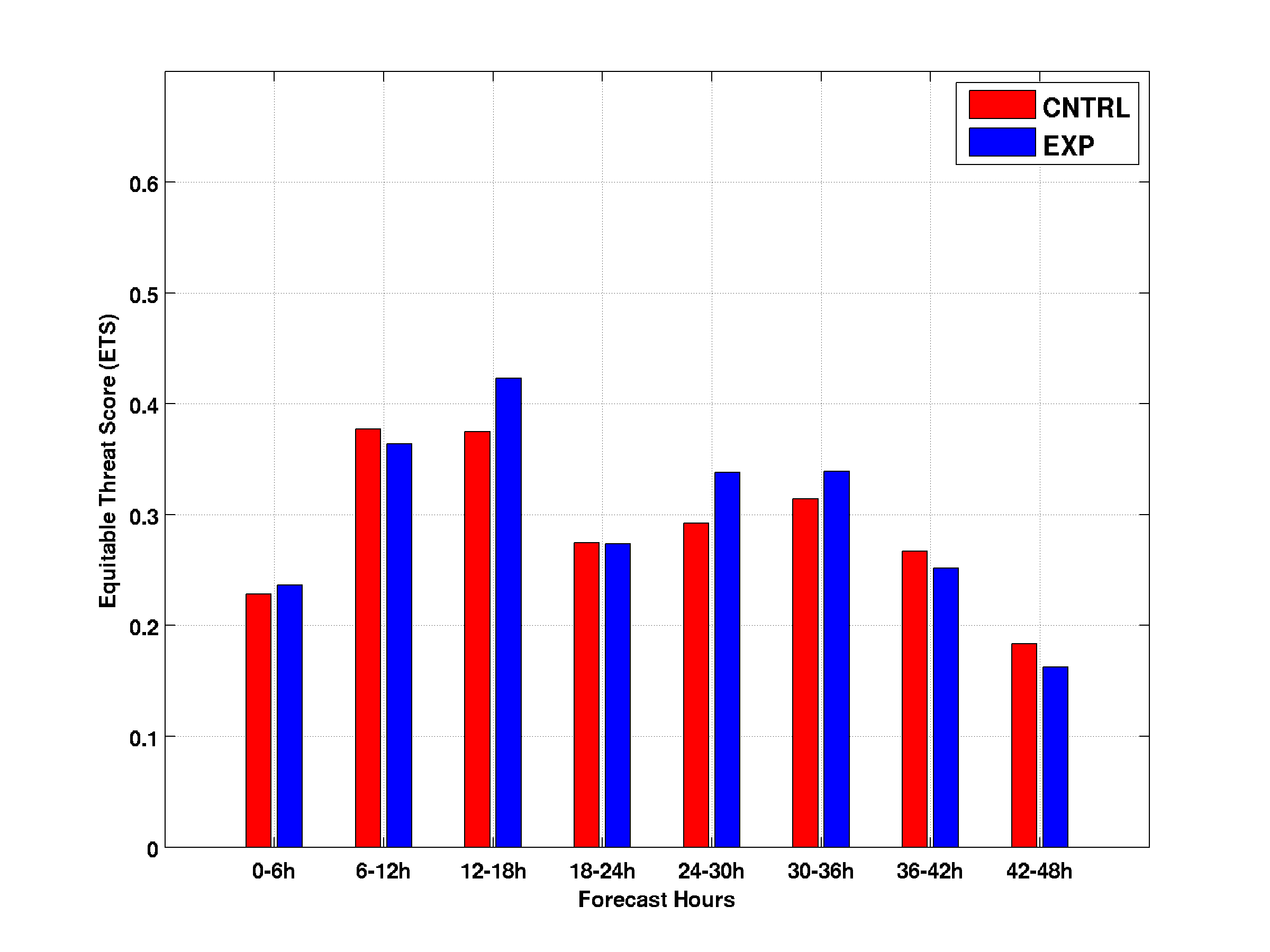 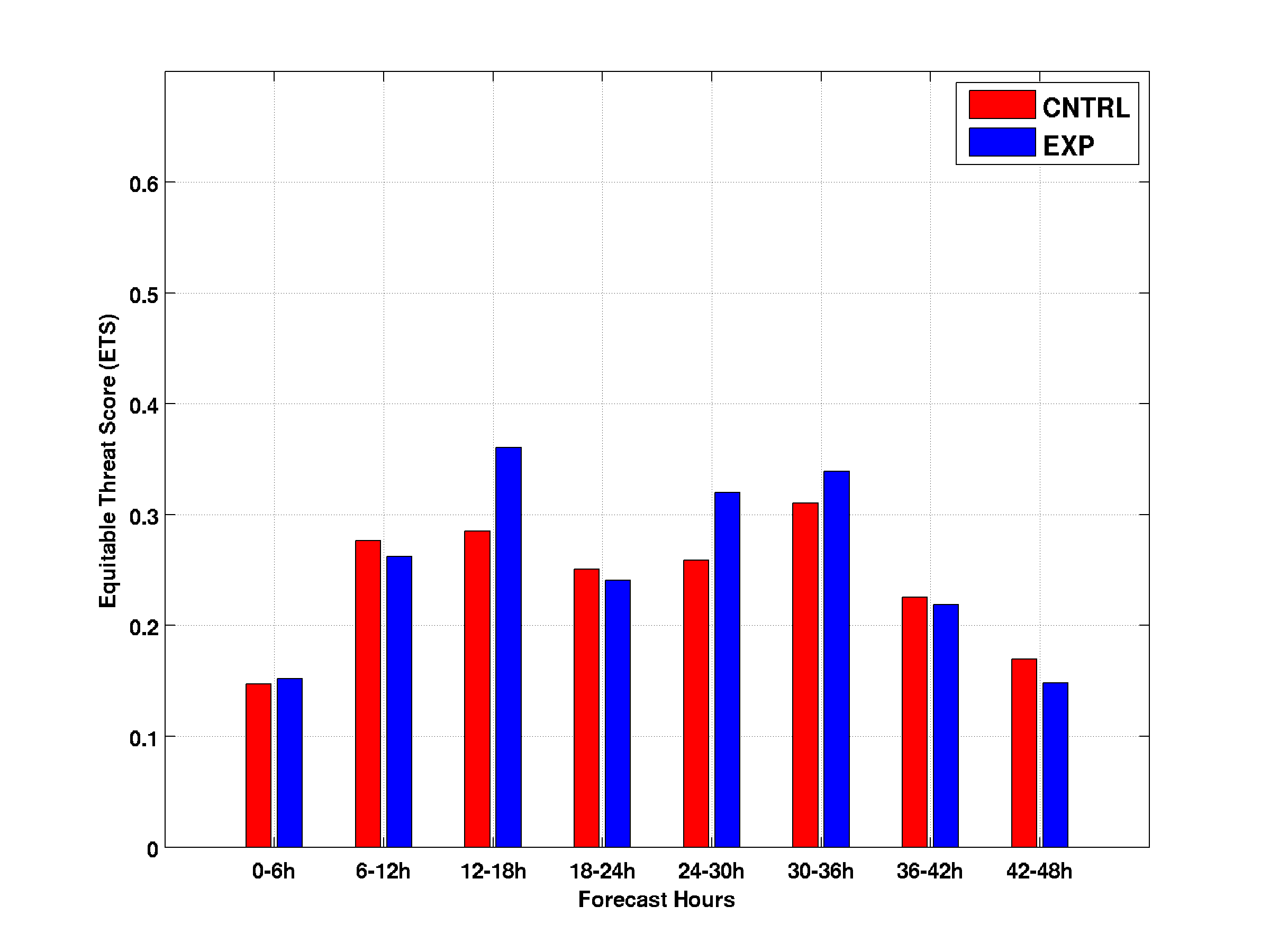 CNTRL: operational approach
EXP: CNTRL+ABI moisture
Larger number means better
BT of GOES 16 6.95 µm band from 2017-8-25 06z to 8-28 06z
Observations
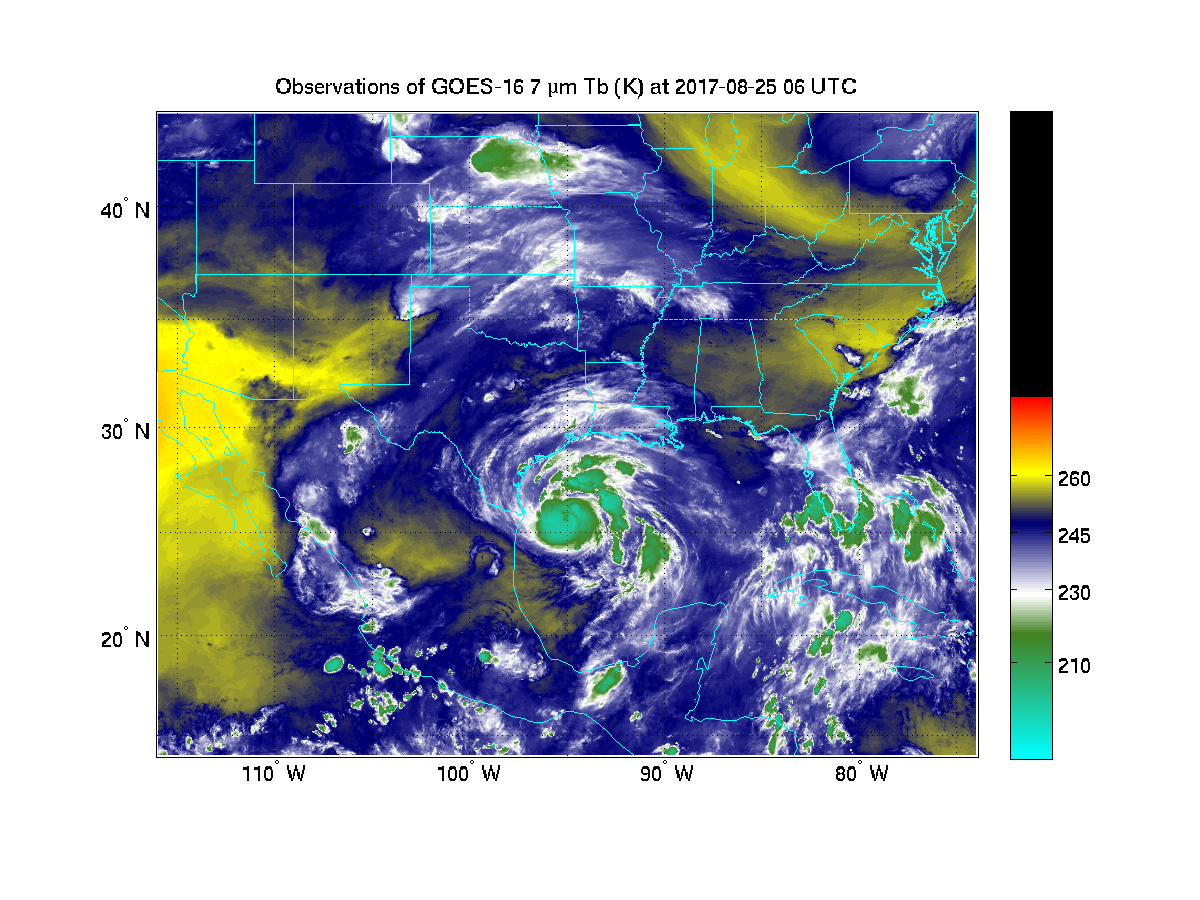 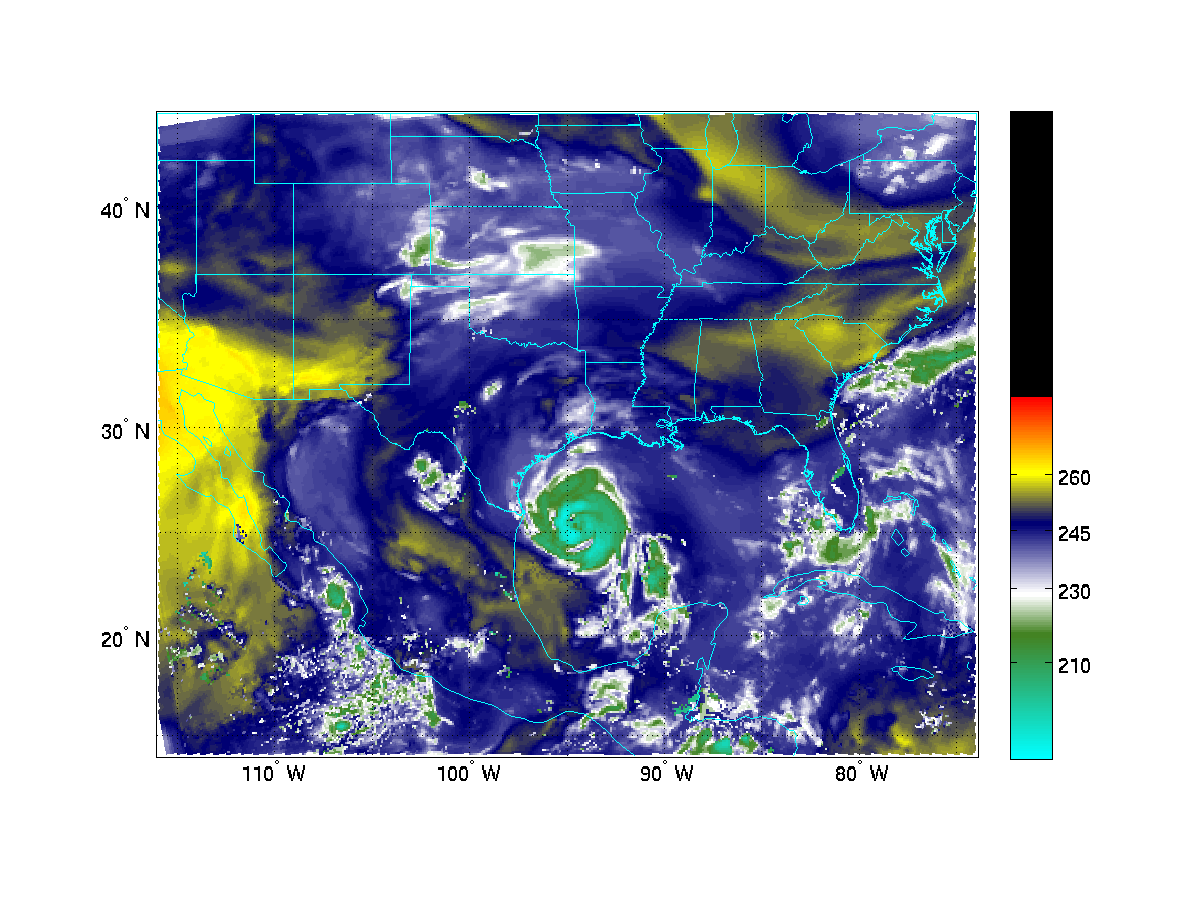 CNTRL
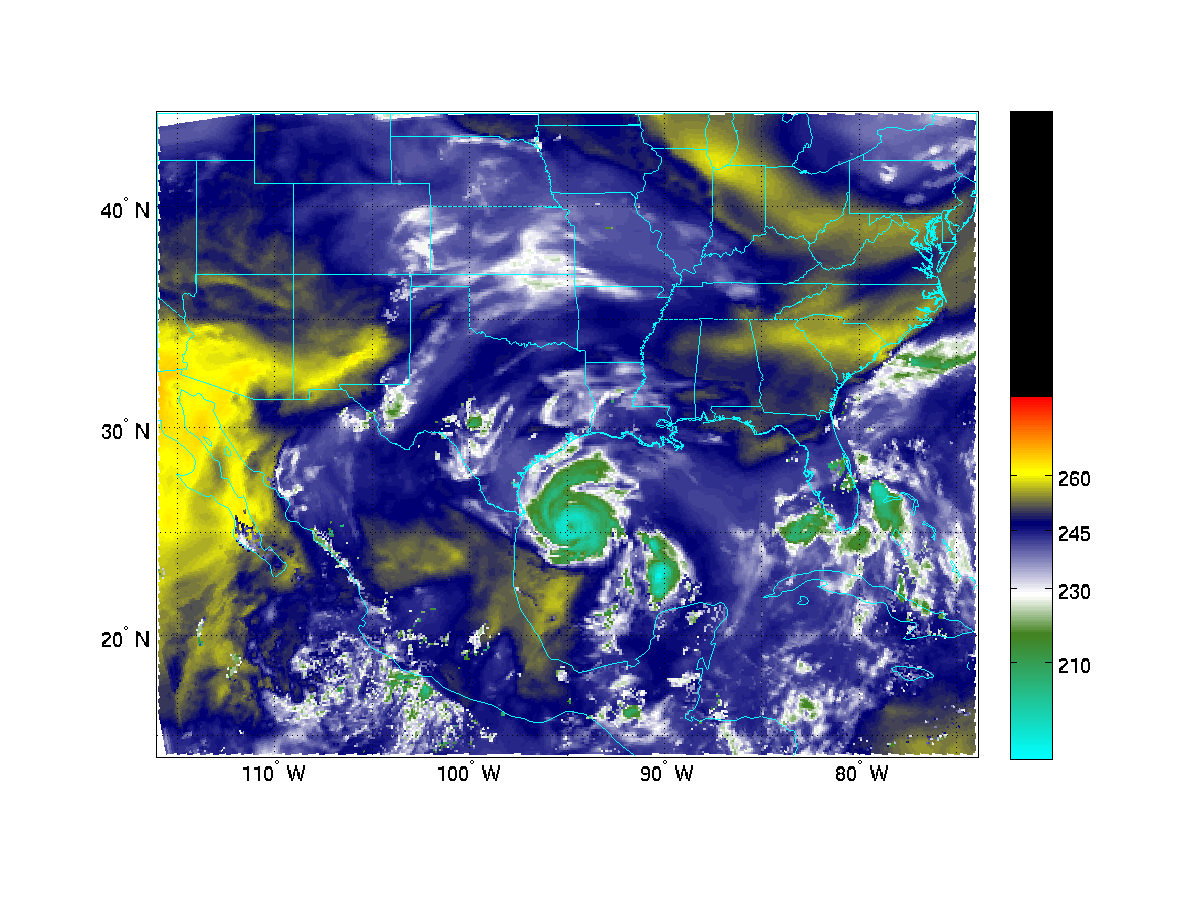 CNTRL+ABI
Better moisture distribution
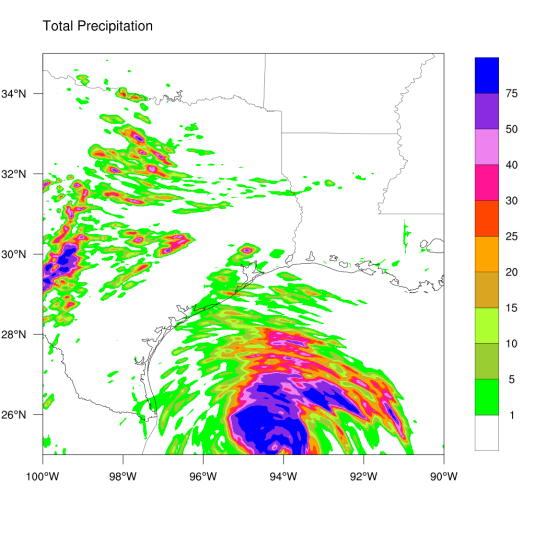 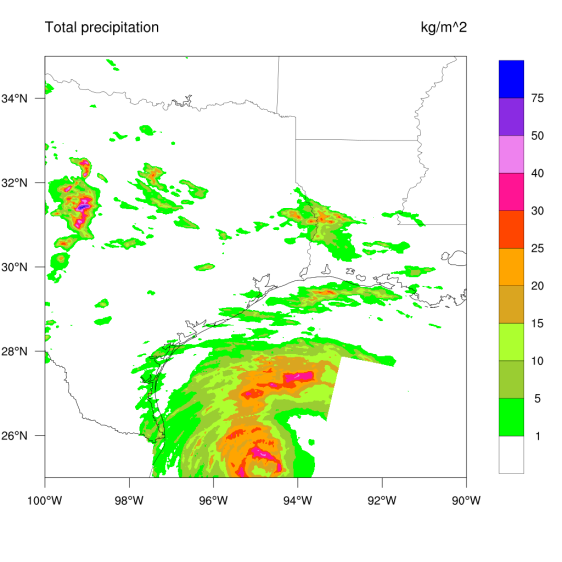 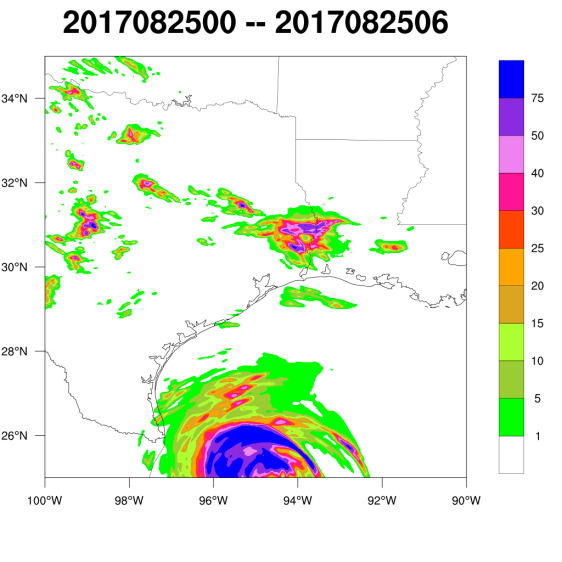 Obs
HRRR
Exp
25 06z
6 h forecasts
6-hour cumulative precipitation forecasts started at 00 UTC on 25 August 2017
Heavy Precipitation (> 100 mm/6hr) over land
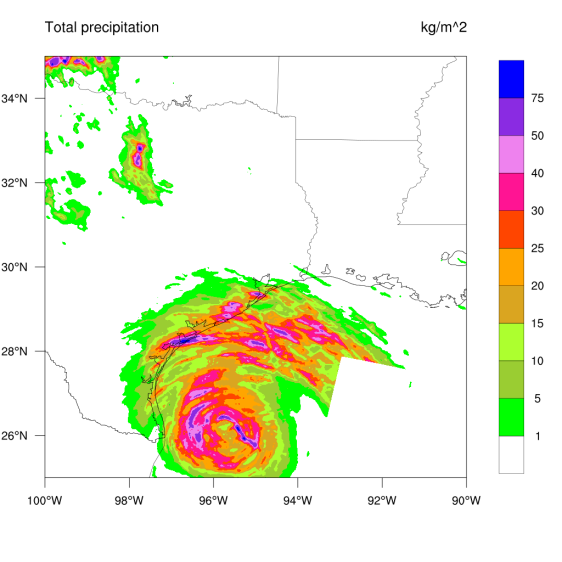 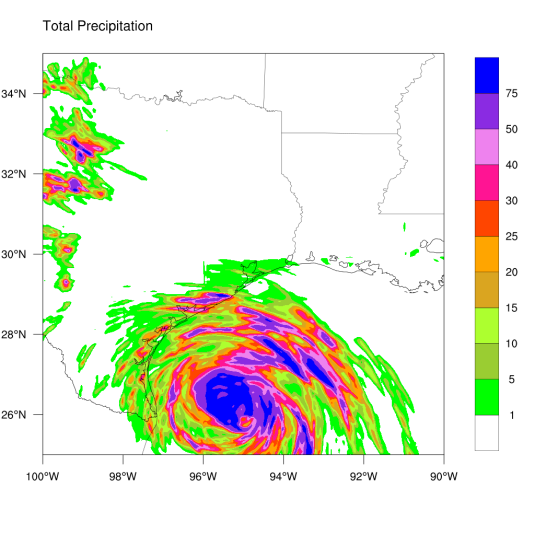 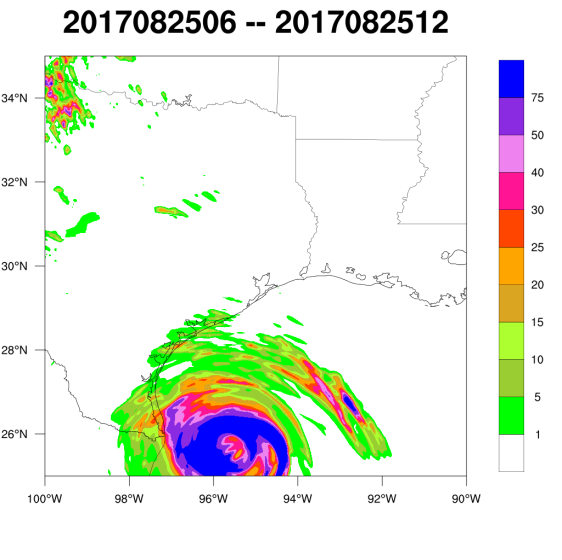 12 h forecasts
25 12z
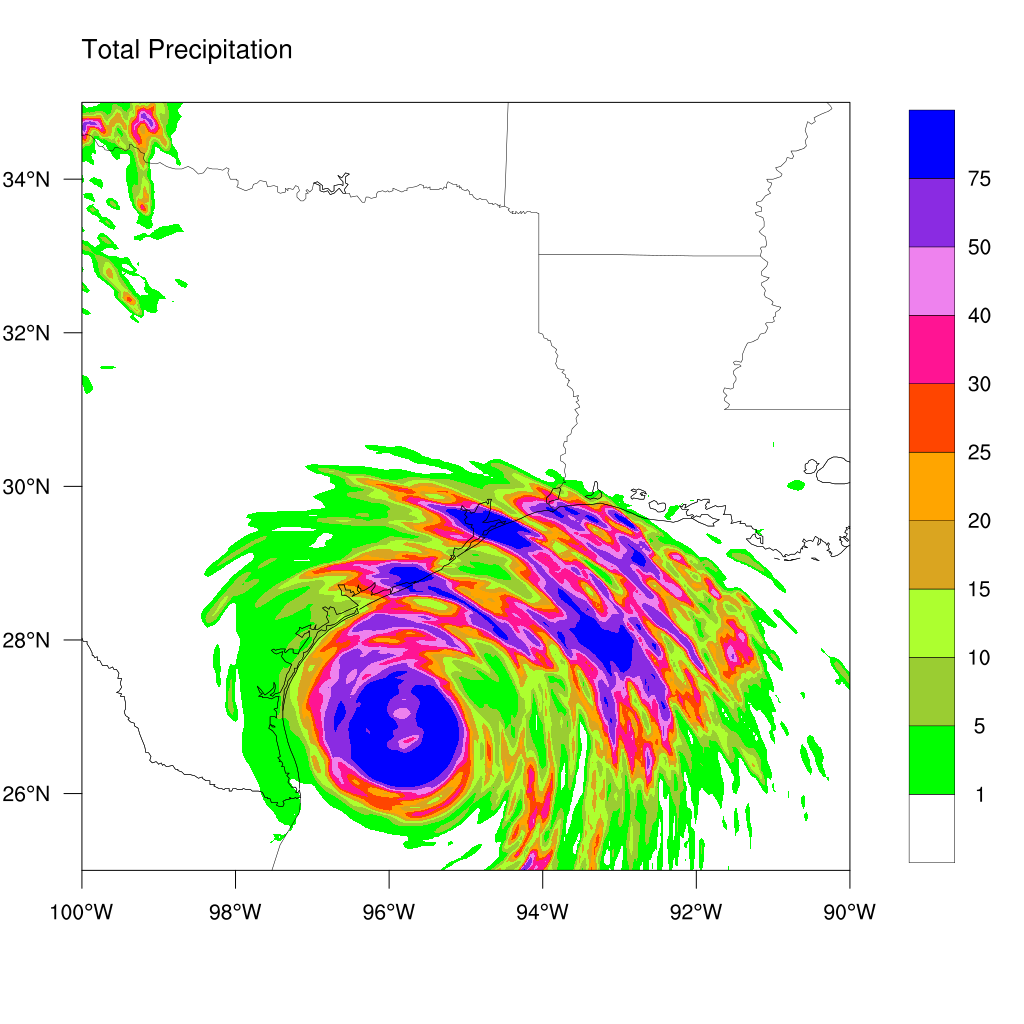 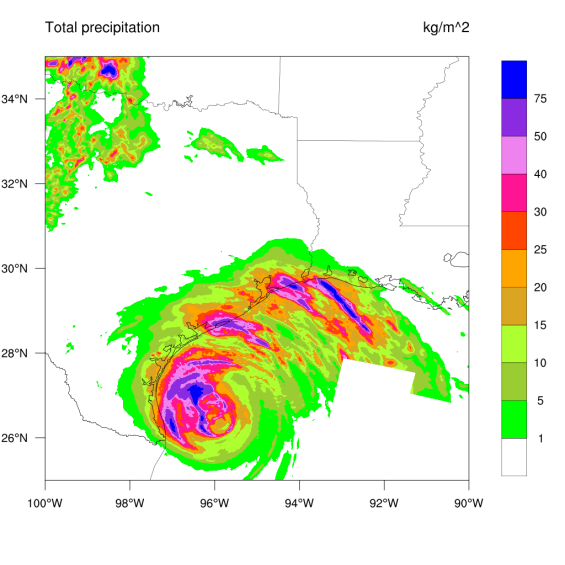 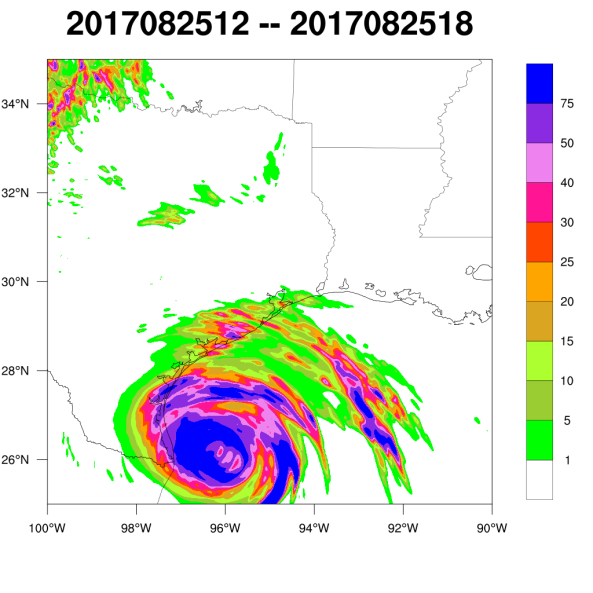 Two Rainbands
18 h forecasts
Two Rainbands
25 18z
ABI rapid scan AMVs for three typical 2017 Hurricane cases with HWRF
Harvey case:
2017082306 – 2017082612 (14 analysis cycles)
Irma case:
2017090418 – 2017091000 (22 analysis cycles)
Maria case:
2017091700 – 2017092318 (28 analysis cycles)

Total analyses/forecasts: 64
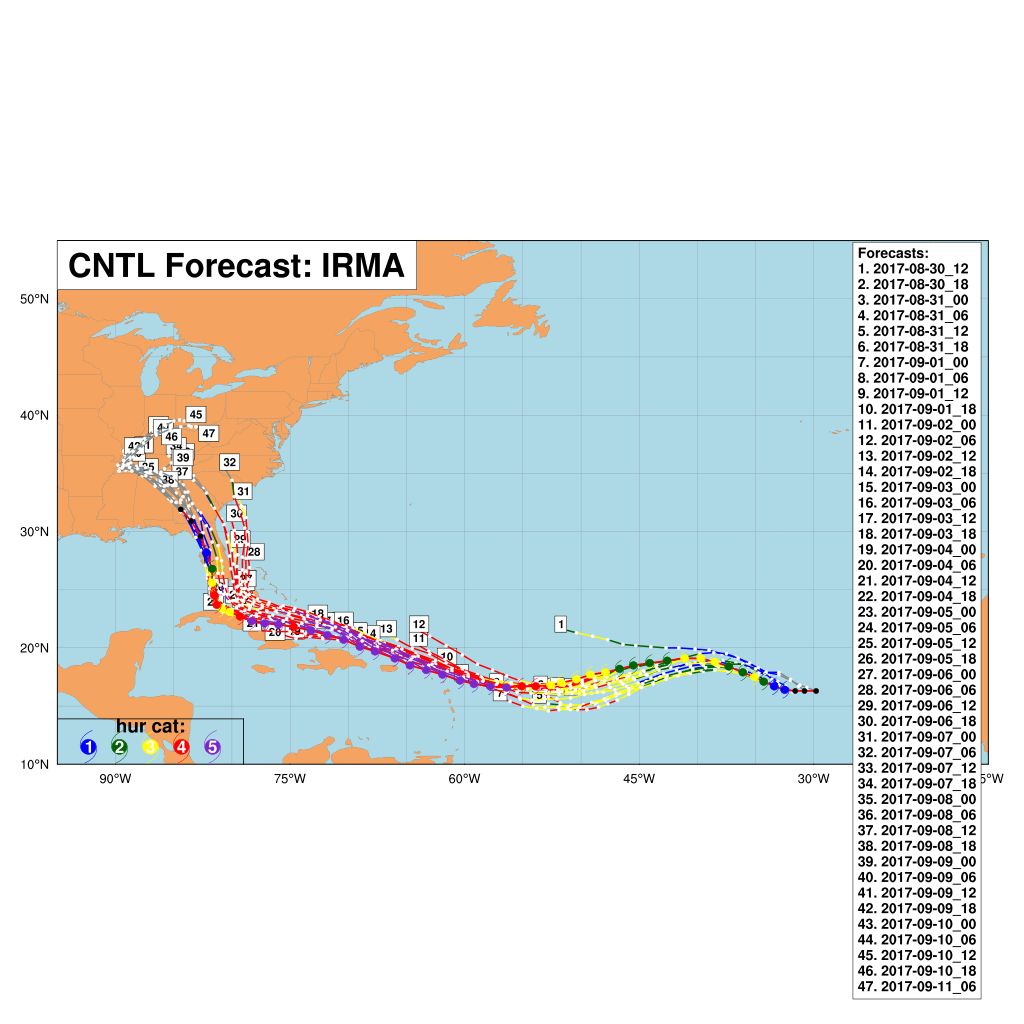 HWRF/S4
First step:
Implement NOAA model and assimilation system into CIMSS research environment, and assure the same results between CIMSS research testbed (upper) and the NOAA operation (lower).
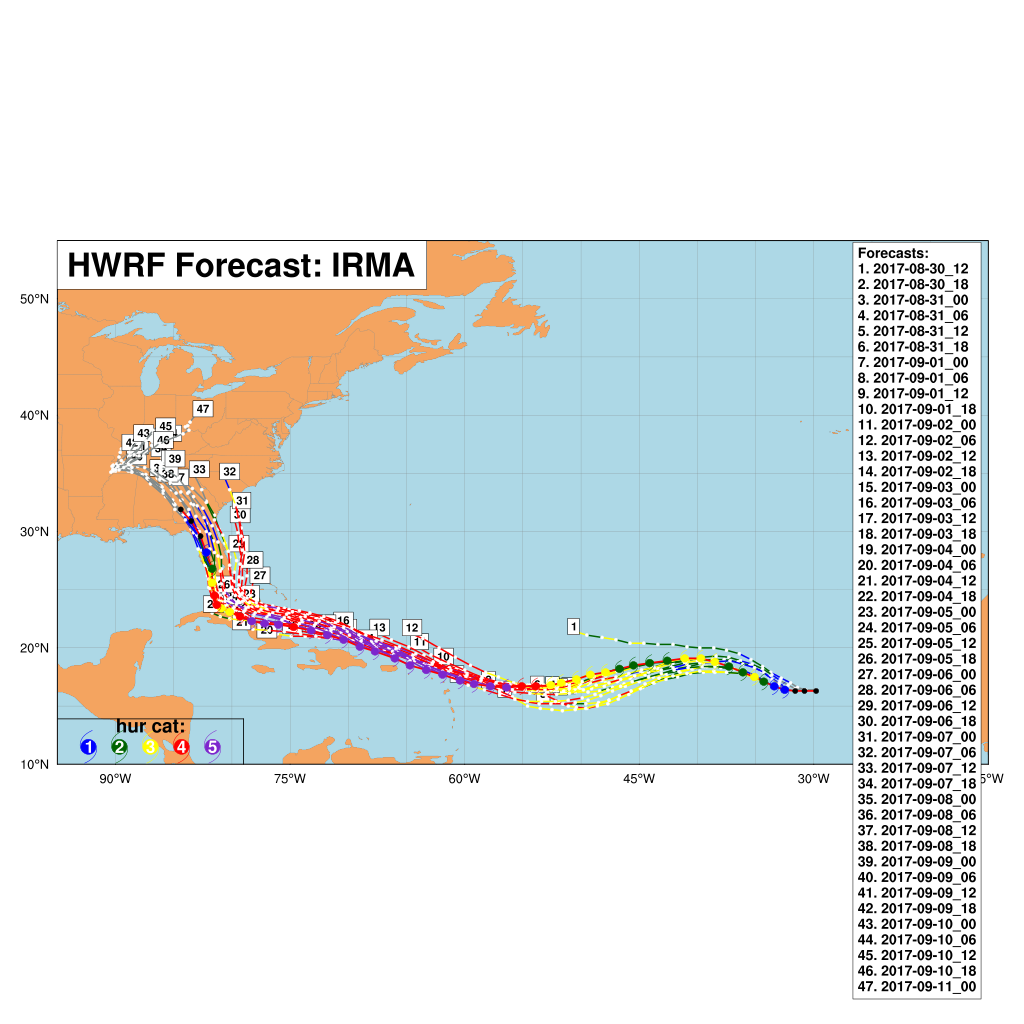 HWRF/Op
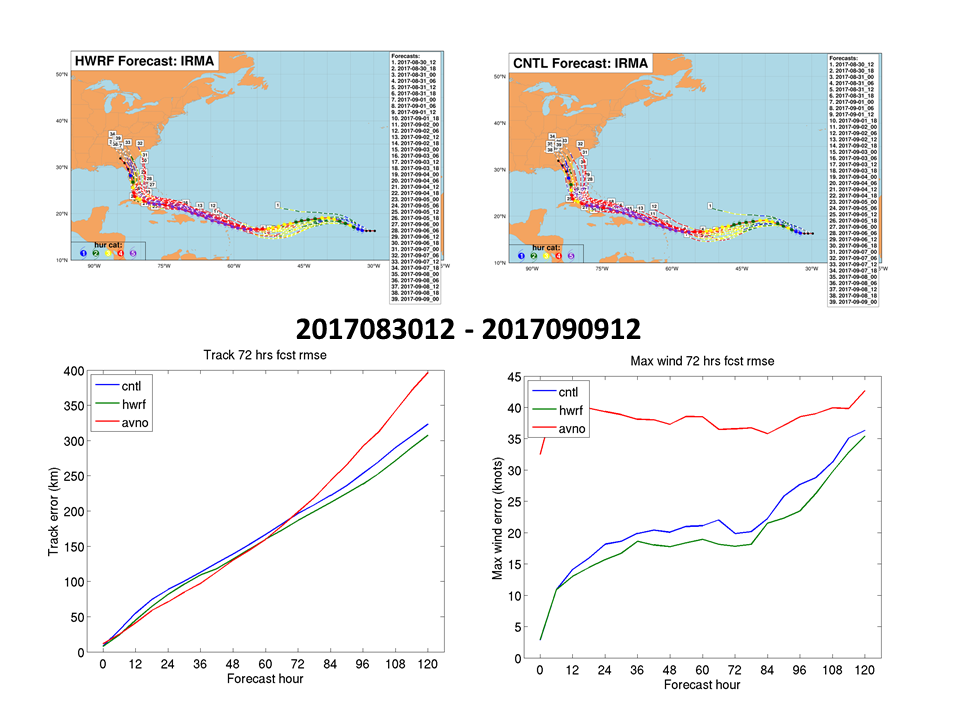 Impacts of ABI rapid scan AMVs on individual hurricane tracks (RMSE): on top of all other observations used operationally
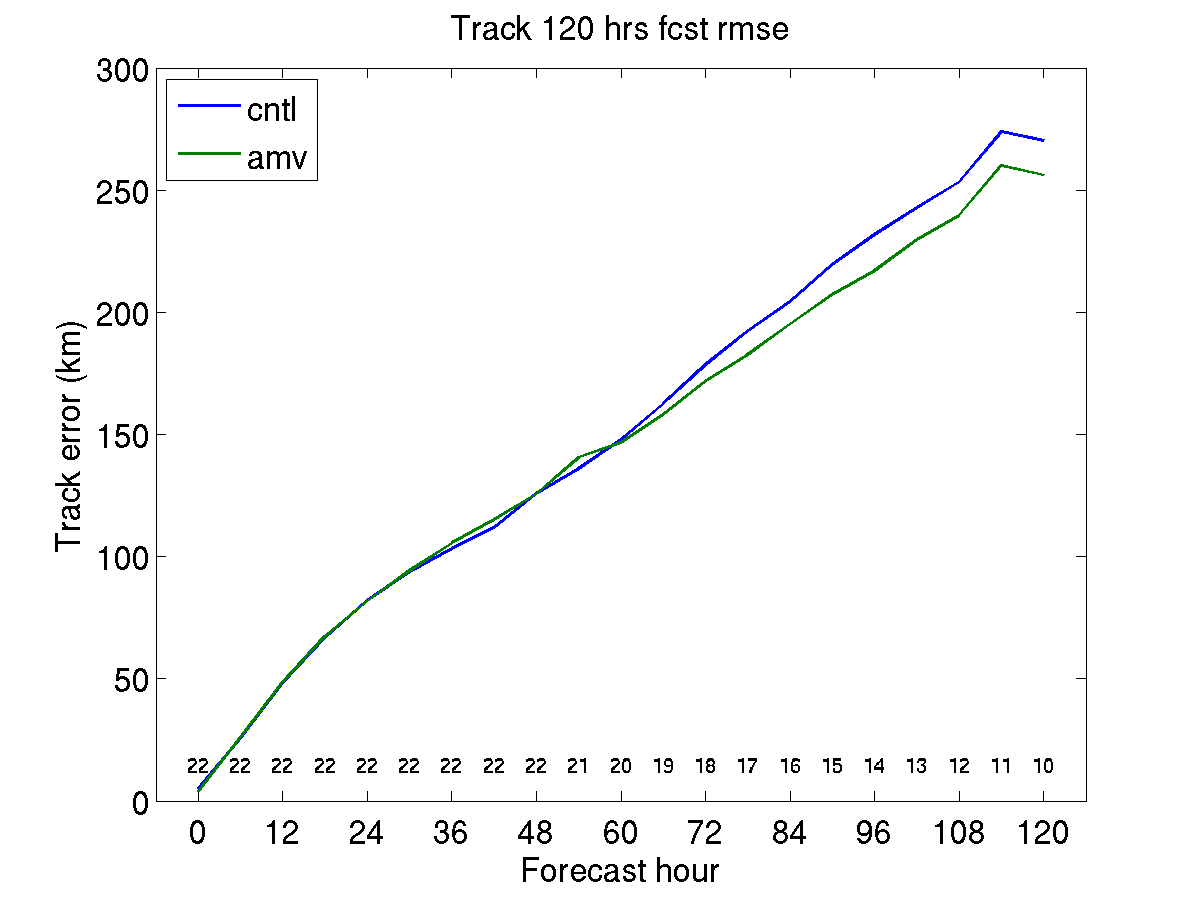 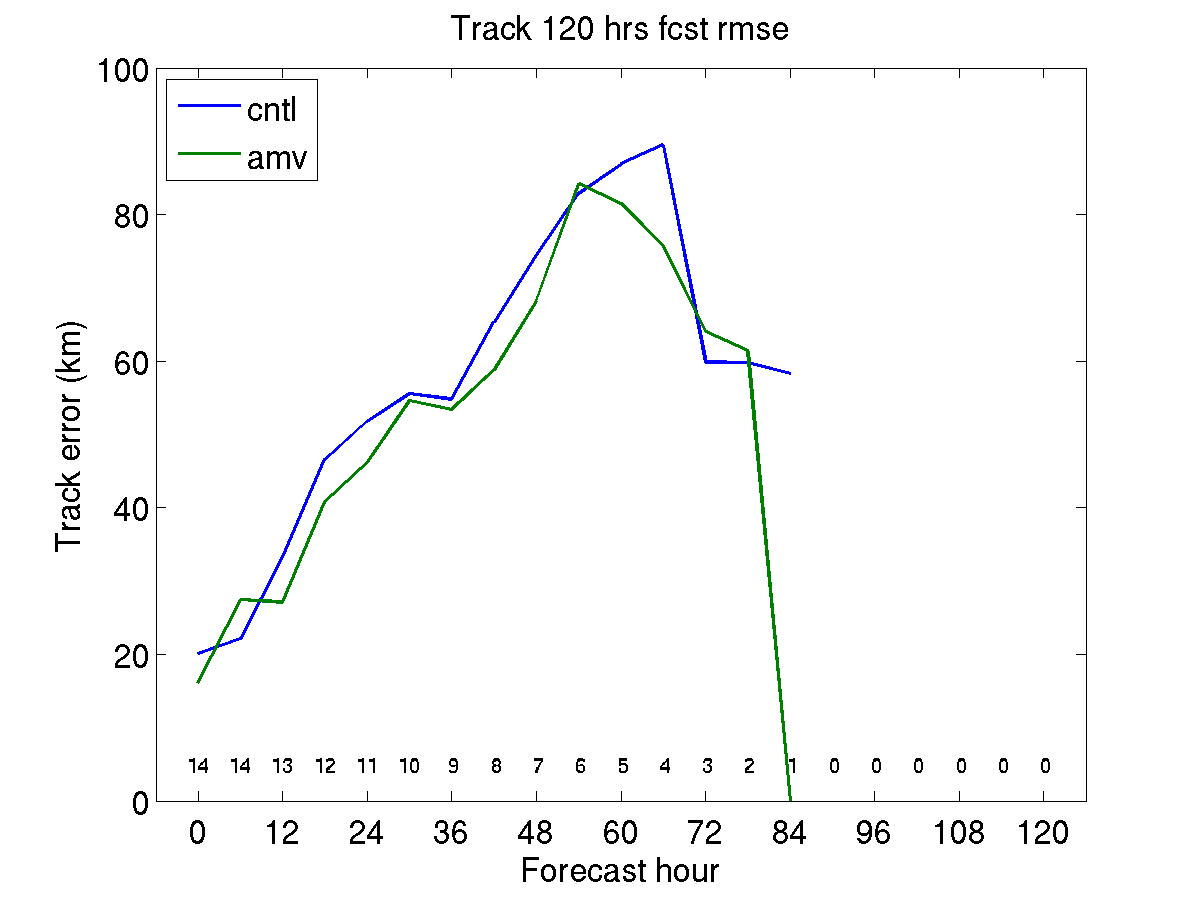 Irma
Harvey
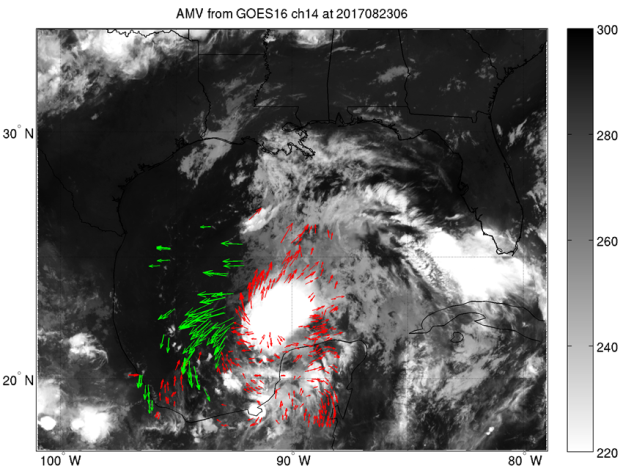 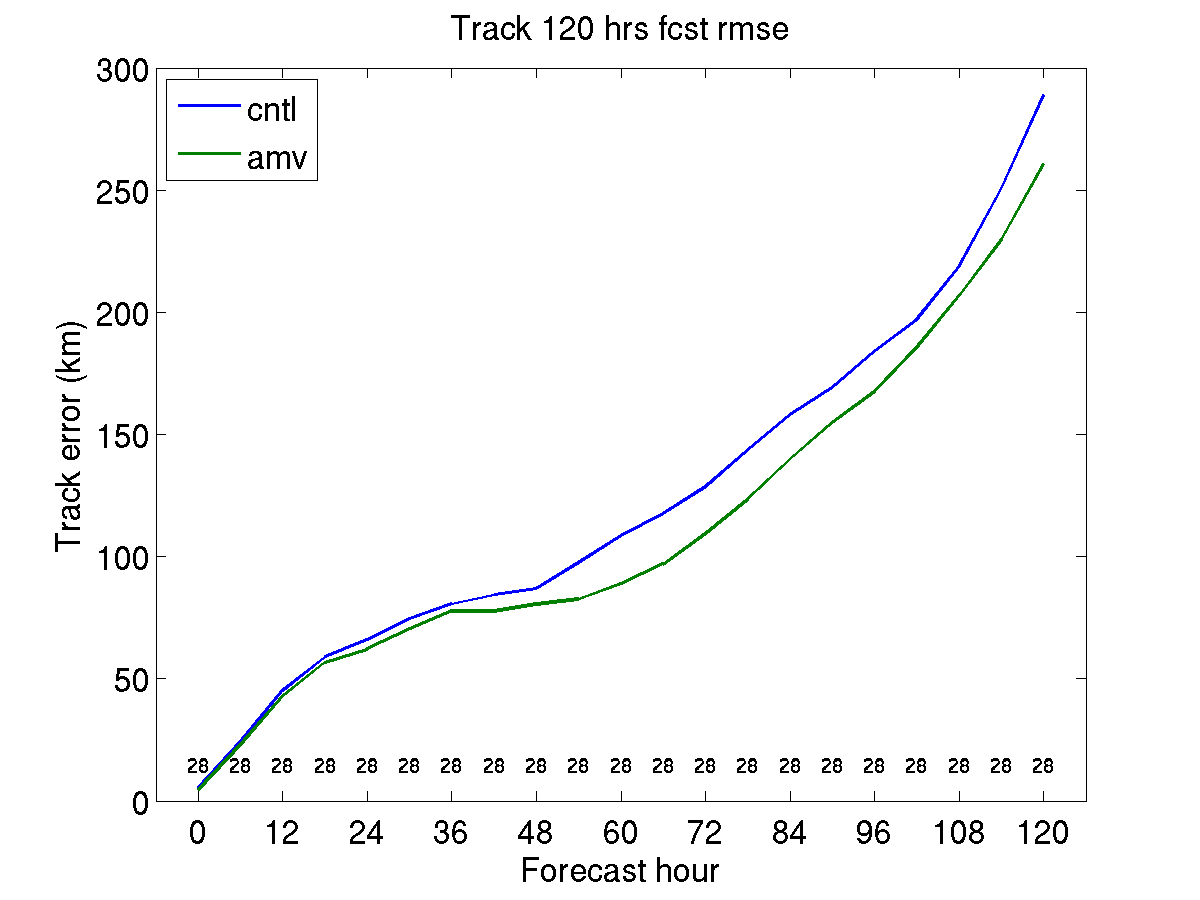 Maria
Summary
Data latency directly affects the amount of data that can be assimilated in NWP system, the impacts have the following order: no latency > 1-hour latency > 2-hour latency >3-hour latency. Such low latency LEO data can be obtained via DB sites; 
GEO based high temporal and spatial resolution moisture and dynamic information, especially the rapid scan based mesoscale AMVs in the inner core region is very useful for improving tropical cyclone forecasts,  such information can be obtained via GRB system;
Efficient data processing is critical to assure low latency from LEO and GEO for applications.